Министерство образования Республики Мордовия ПОРТФОЛИООвчинниковой Нино Мерабовны, воспитателя МДОУ «Детский сад №86 комбинированного вида» г. о. Саранск
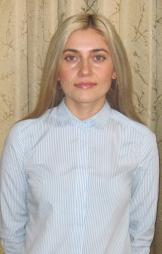 Дата рождения: 23.05.1988
Профессиональное образование: высшее, 
«МГПИ им. М. Е. Евсевьева» 
Квалификация: Организатор-методист дошкольного образования и педагог –психолог
По специальности: «Педагогика и методика дошкольного образования» 
Диплом: ВСГ 4588417
Дата выдачи: 24.06.2010г.
Стаж педагогической работы (по специальности): 4 года
В данном учреждении: 4 года
Общий трудовой стаж: 6 лет
Наличие квалификационной категории: соответствие занимаемой должности
Дата последней аттестации: 28.11.2019г.
Занимаемая должность: воспитатель
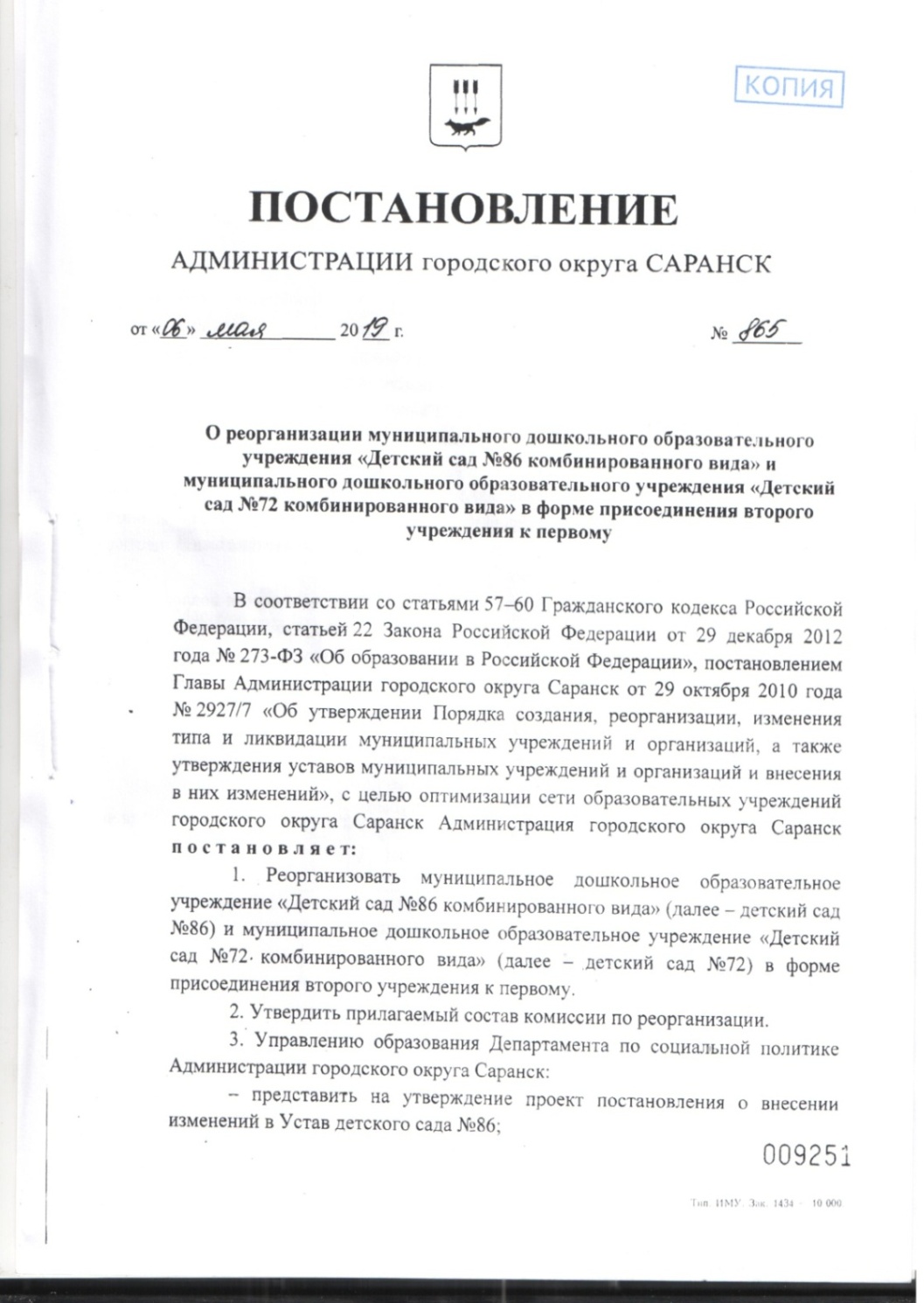 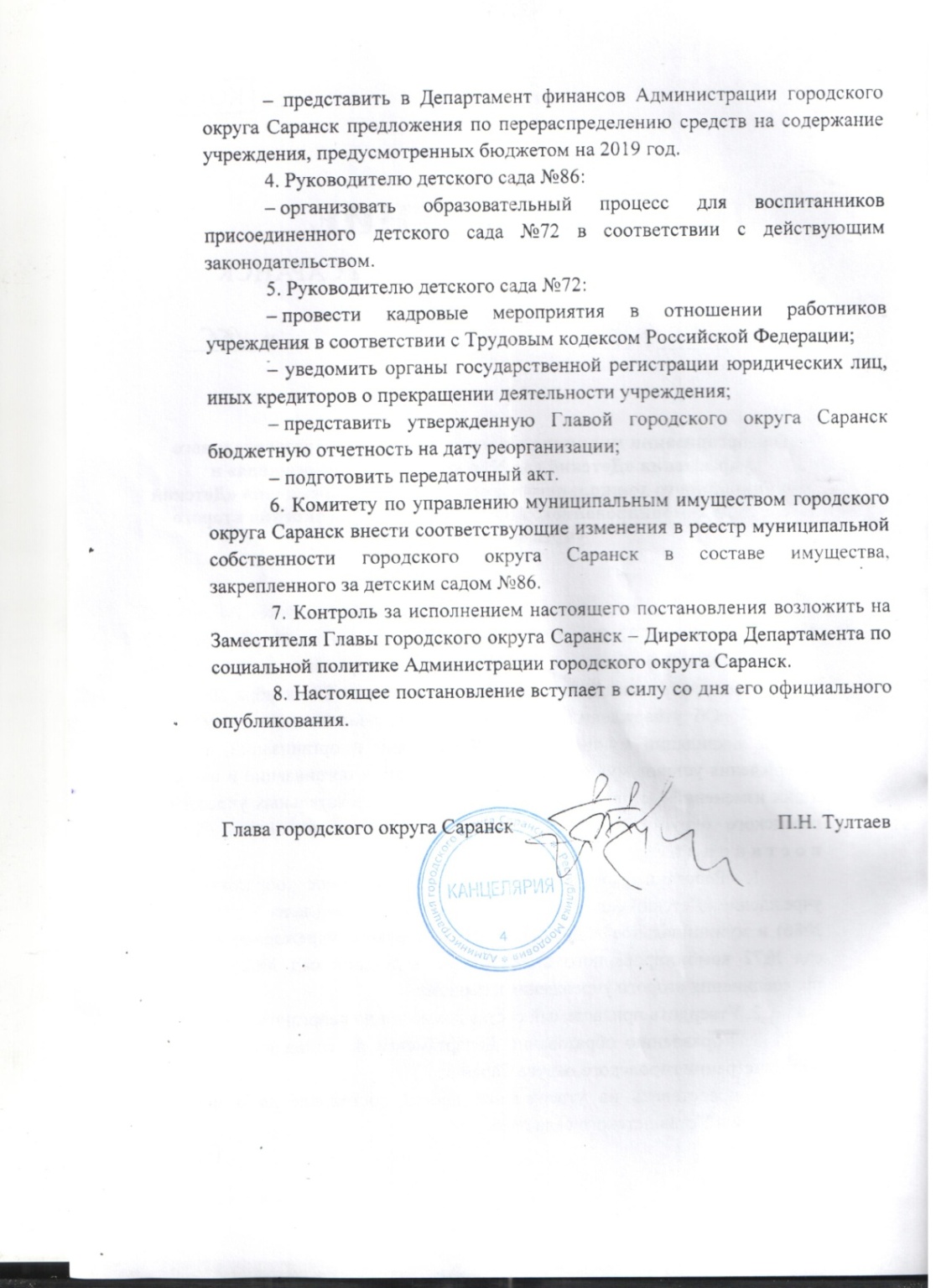 Представление инновационного педагогического опытана сайте МДОУ «Детский сад №86 комбинированного вида» ds86sar.schoolrm.ruссылка: https://ds86sar.schoolrm.ru/sveden/employees/11222/185476/
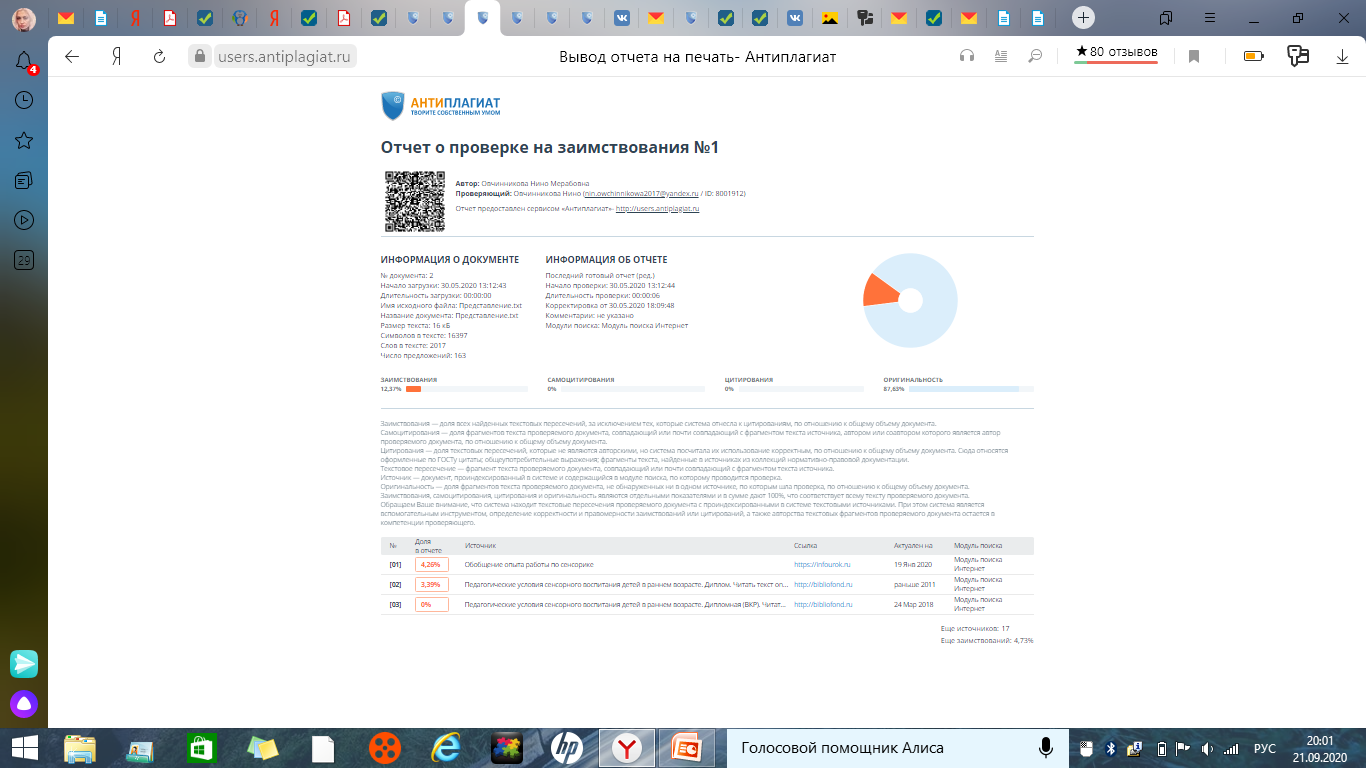 1.Участие в инновационной (экспериментальной) деятельности
Работа в инновационном режиме по теме: 
 «Развитие коммуникативных  способностей детей дошкольного возраста посредством театрализованной деятельности»
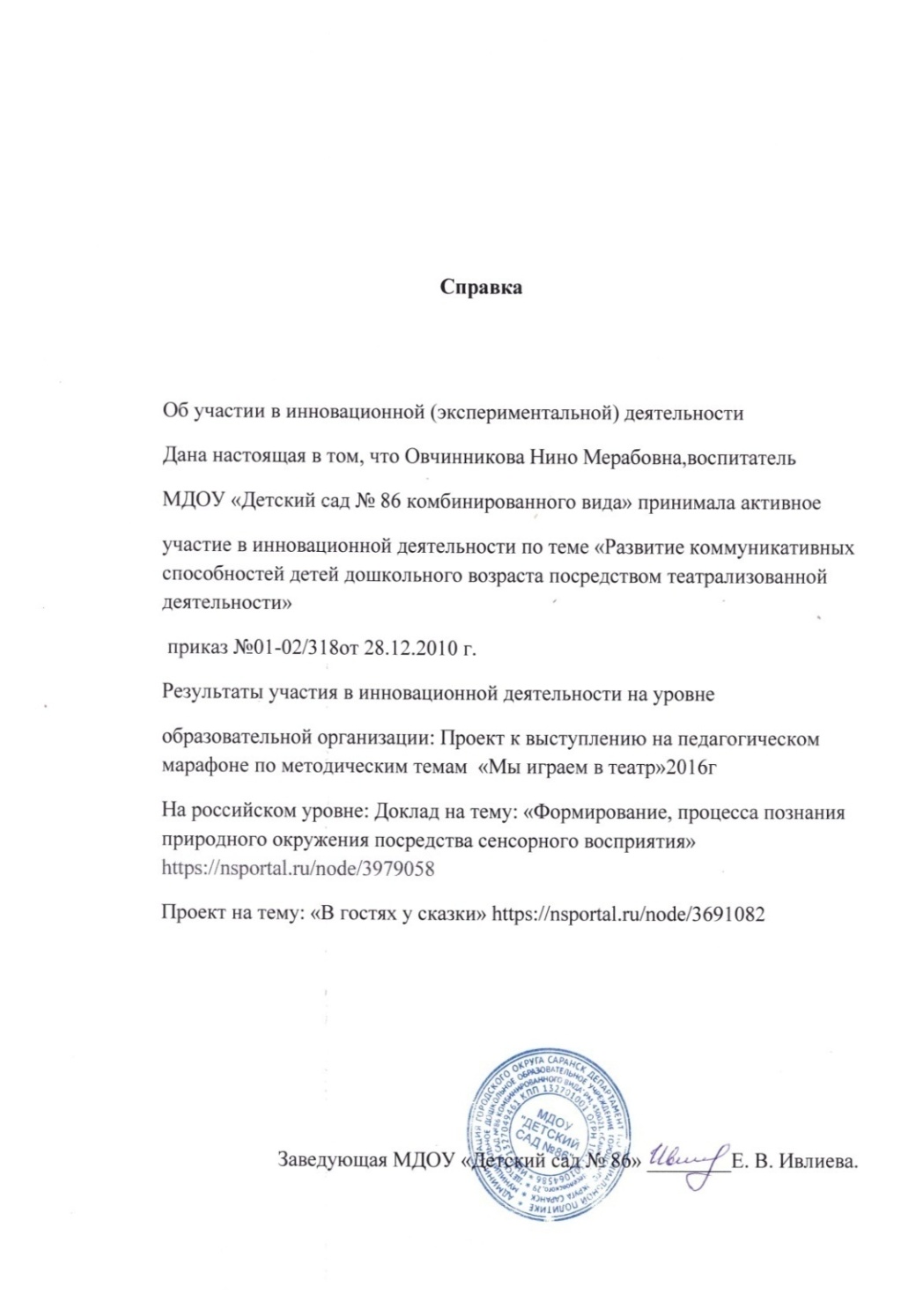 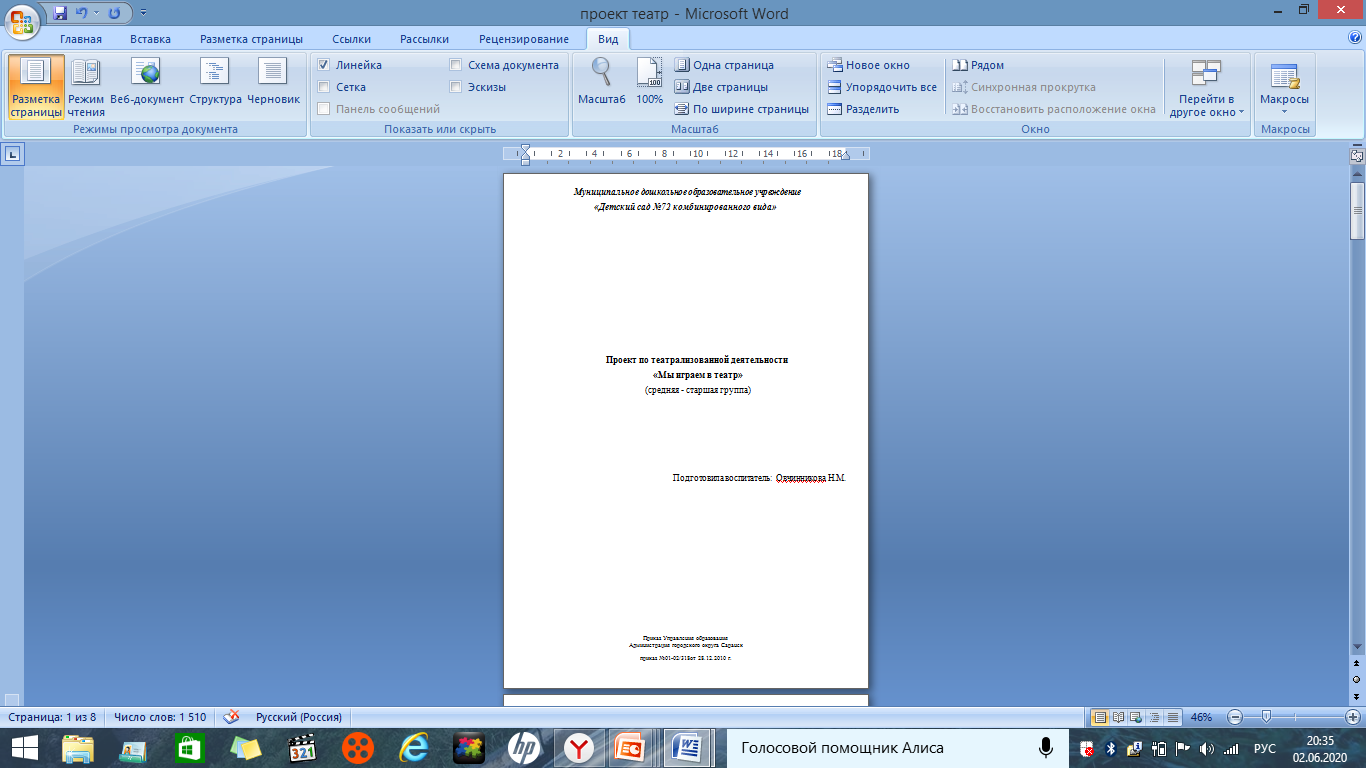 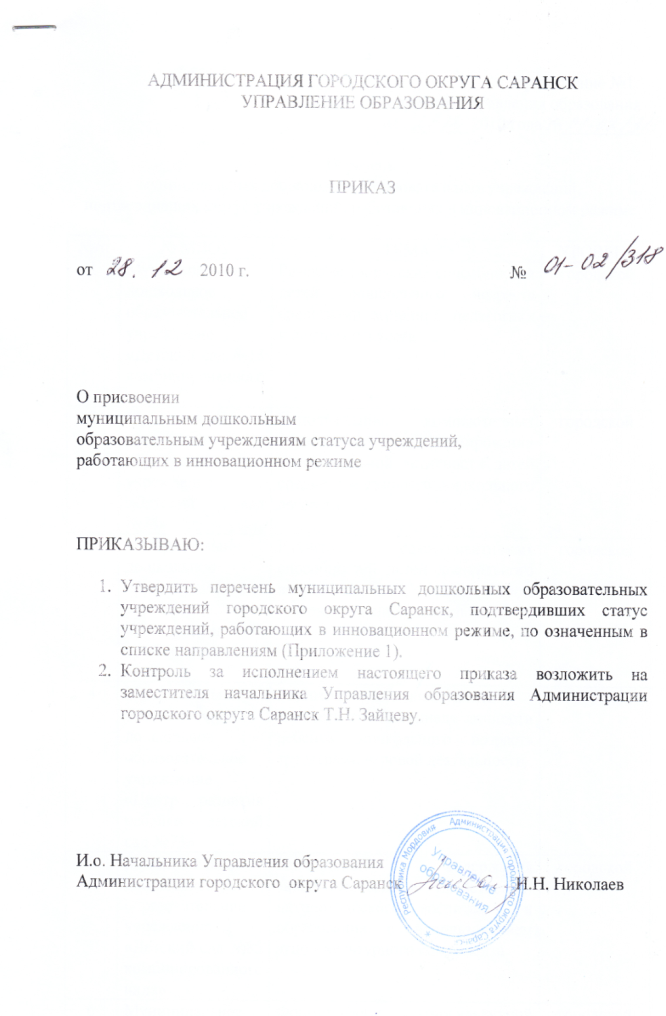 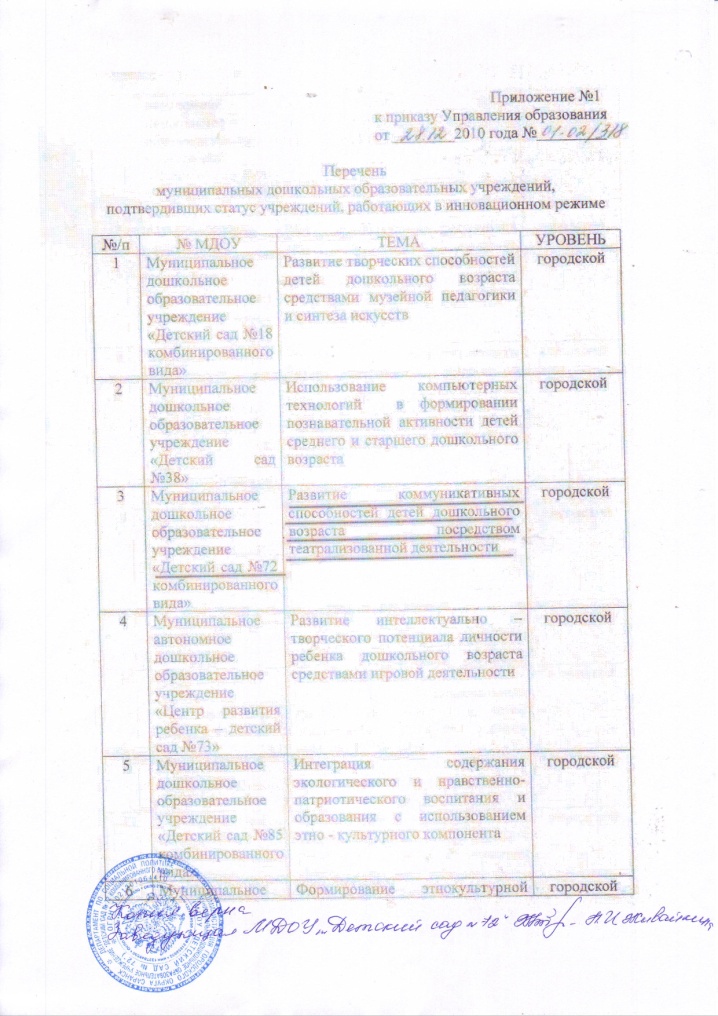 2. Наставничествоне имею
3. Наличие публикаций
Всероссийский уровень:
Публикаций – 1
https://апр-ель.рф/ //опубликованные-материалы/
Международный уровень:
Публикаций – 1 
https://nsportal.ru/detskiy-sad/raznoe/2019/09/21/proekt-urozhay-sobiray-i-na-zimu-zapasay
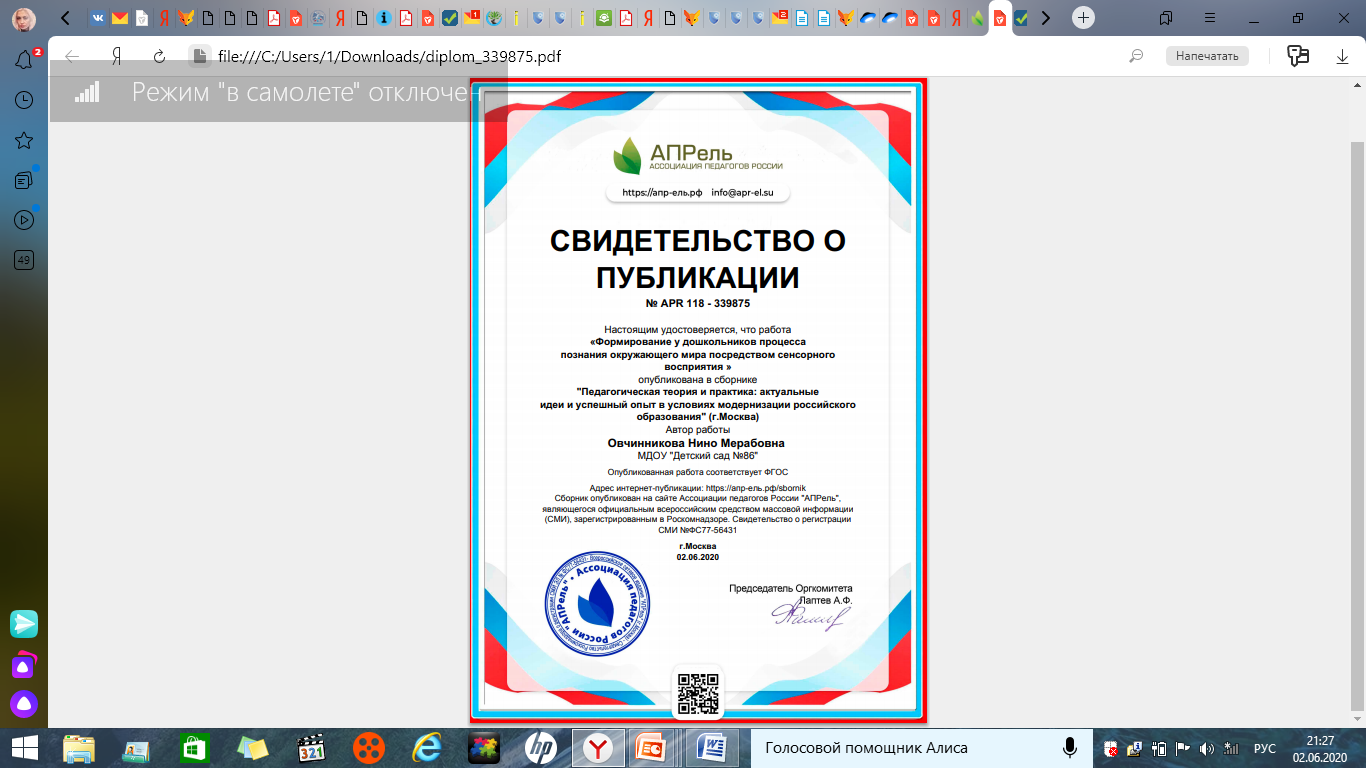 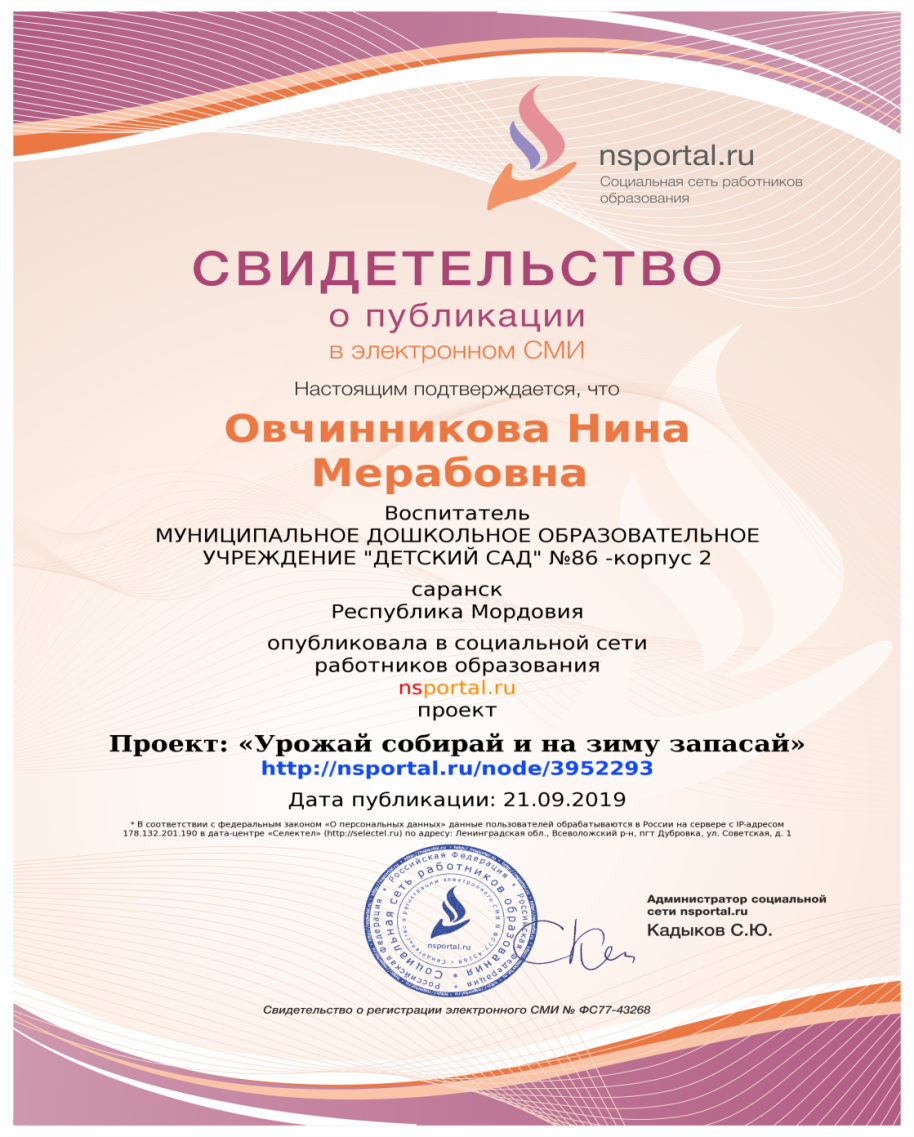 4. Результаты участия воспитанников в конкурсах, выставках, турнирах, соревнованиях, акциях, фестивалях
Муниципальный уровень:
Победы и призовые места-4
Республиканский уровень:
Участие – 8
Международный уровень:
Победы и призовые места- 8
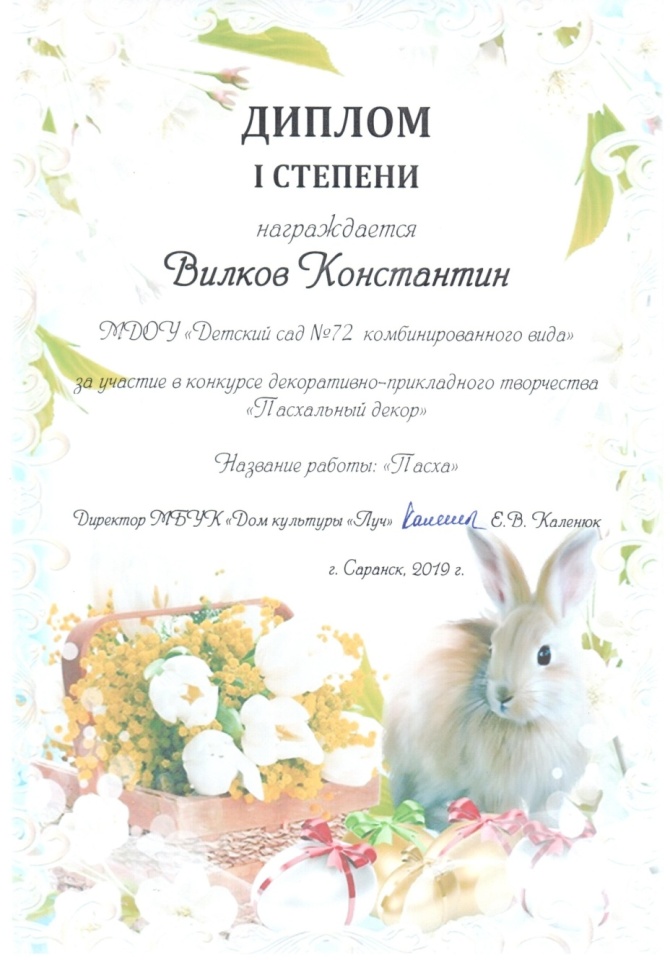 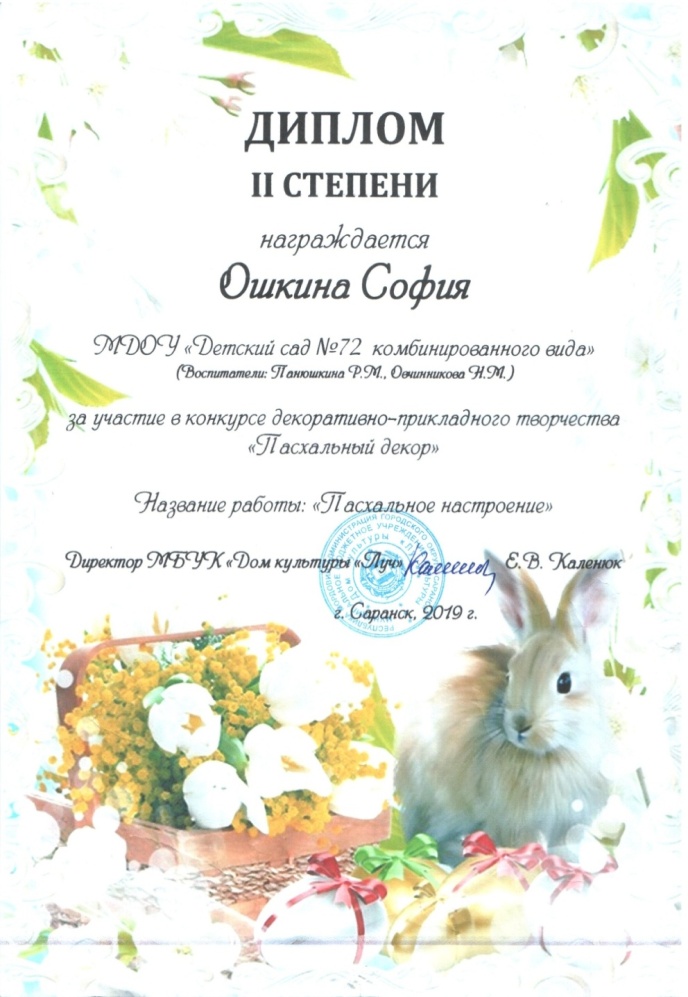 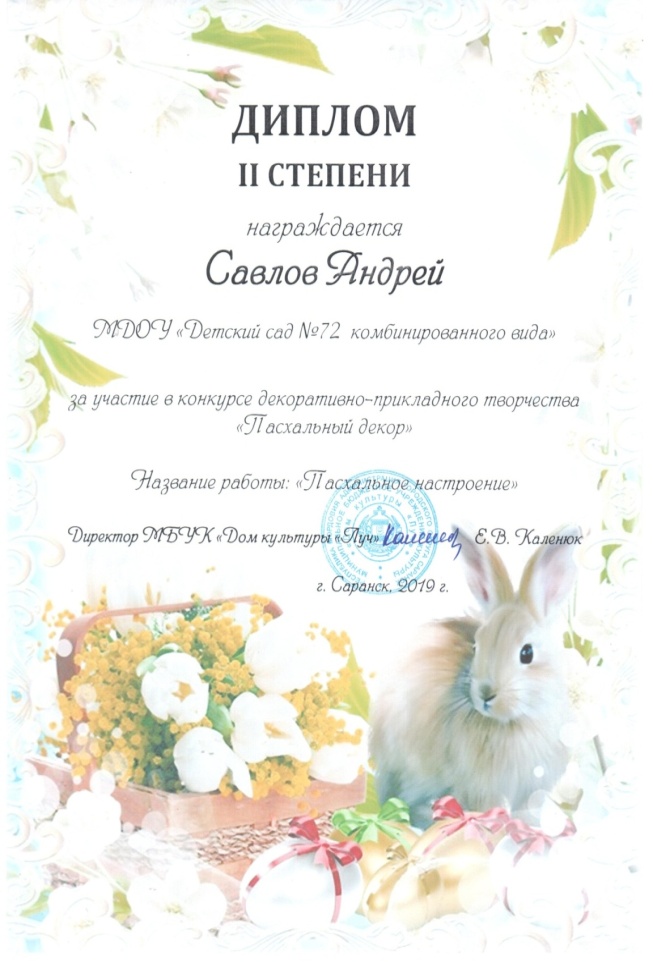 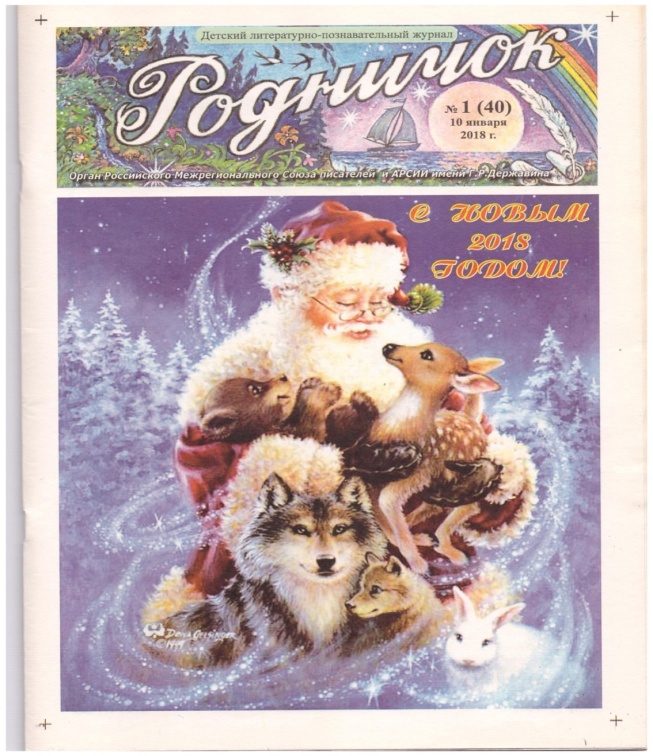 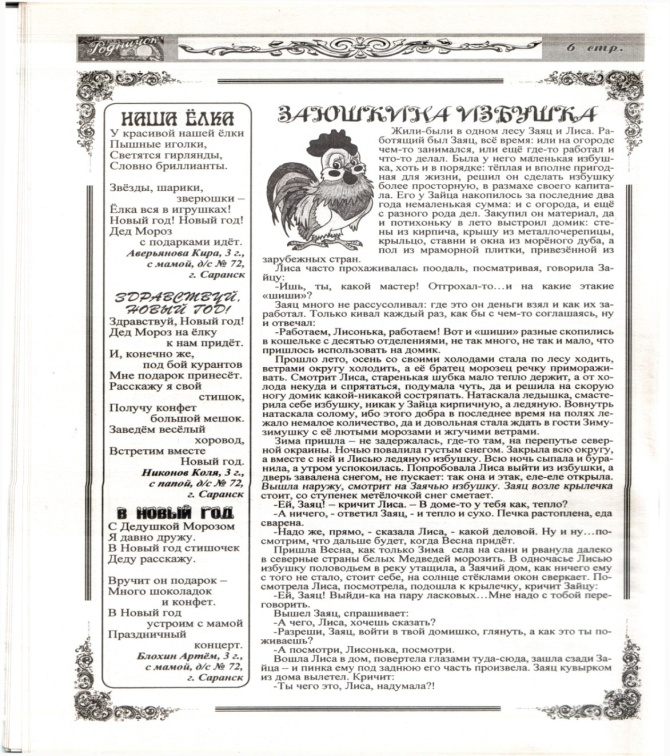 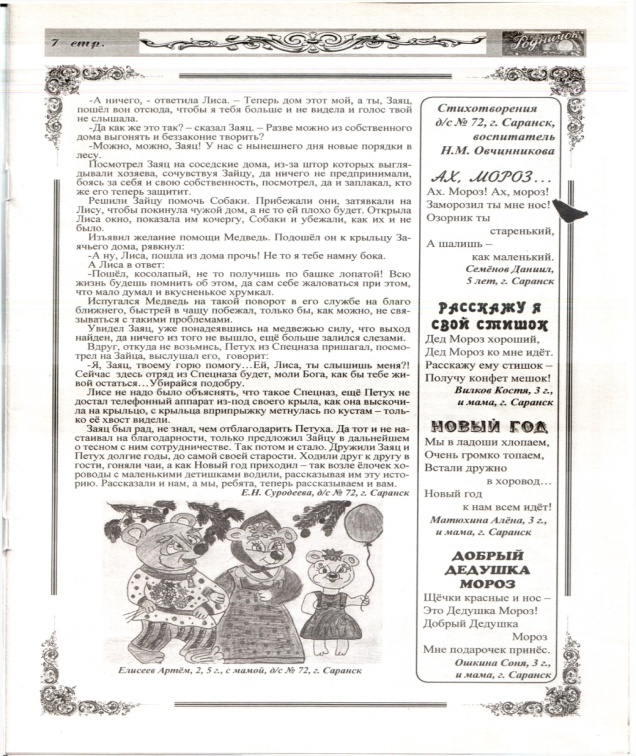 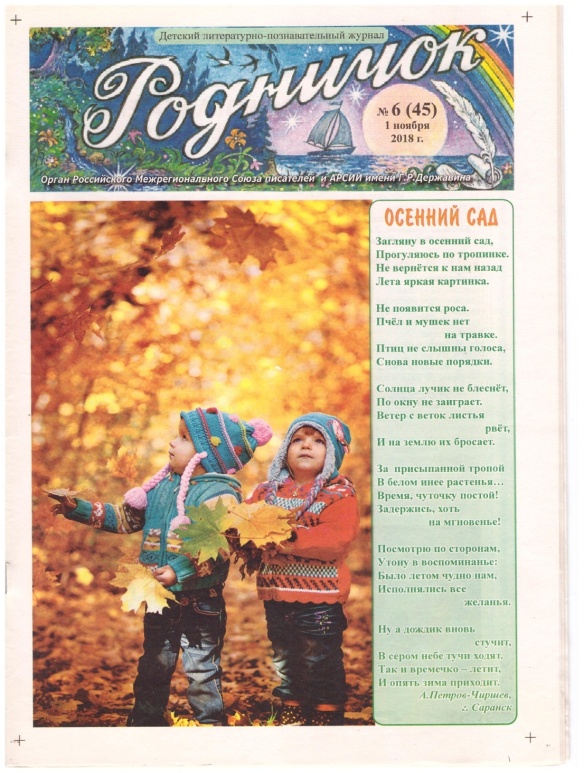 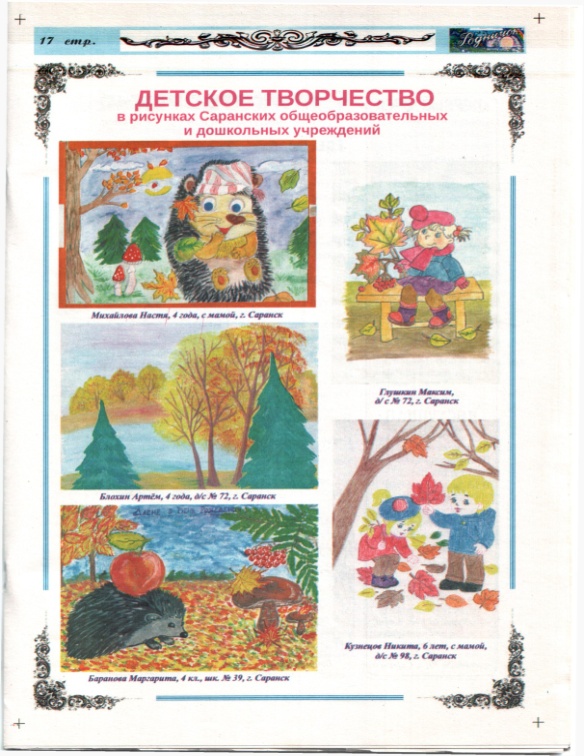 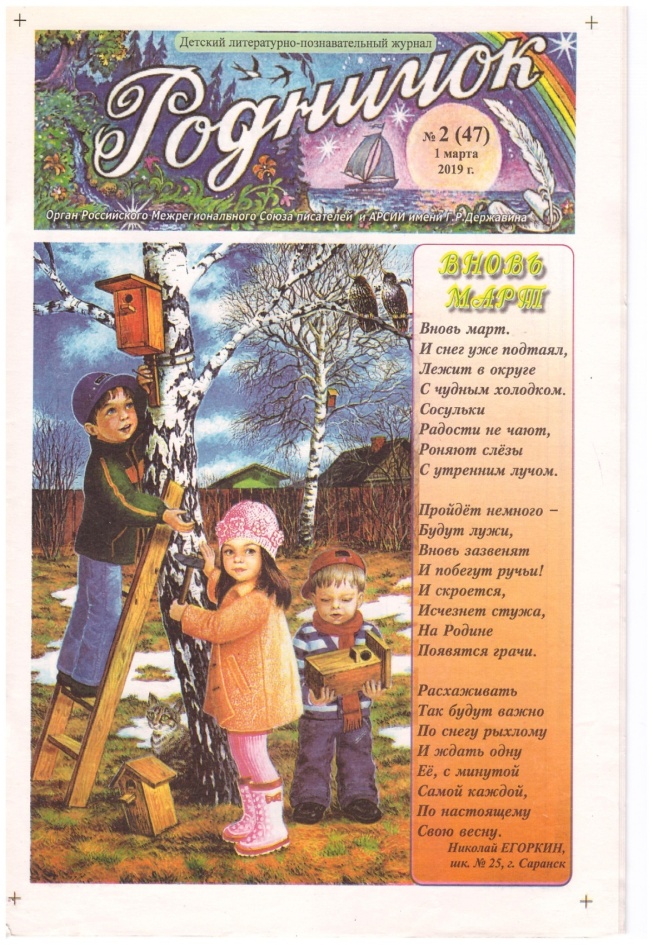 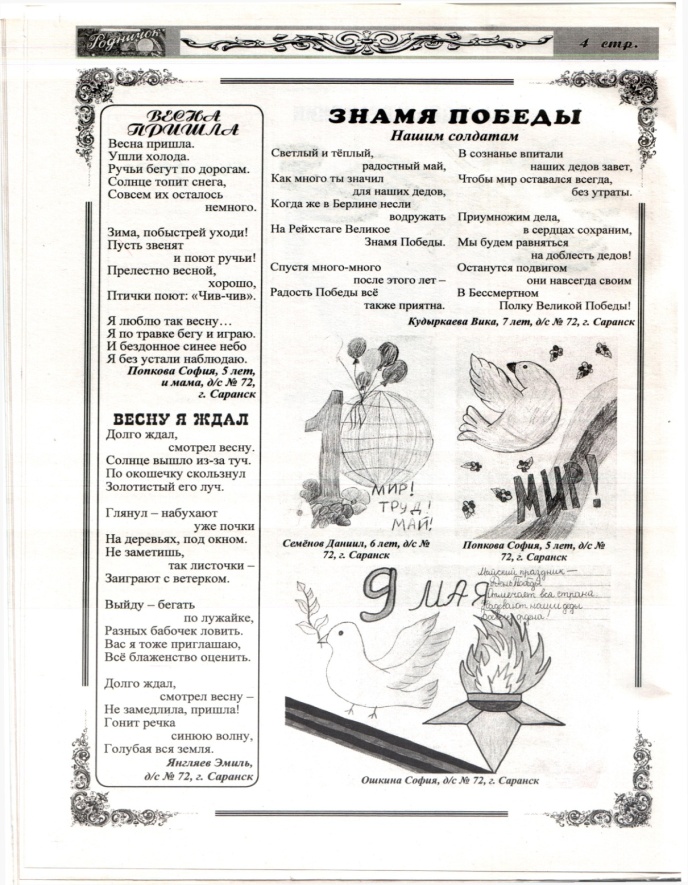 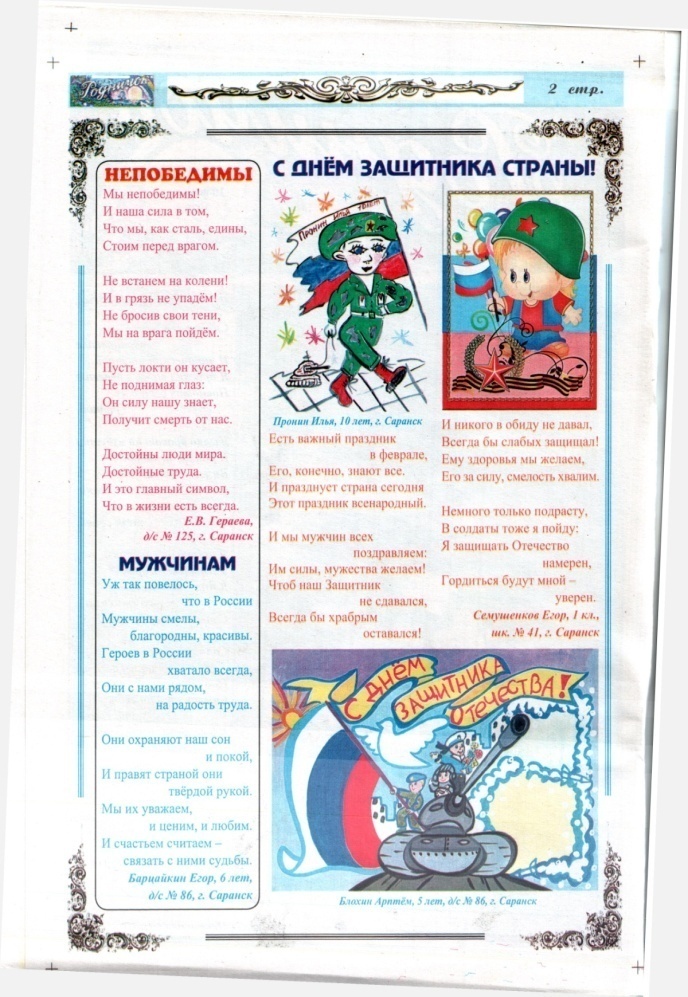 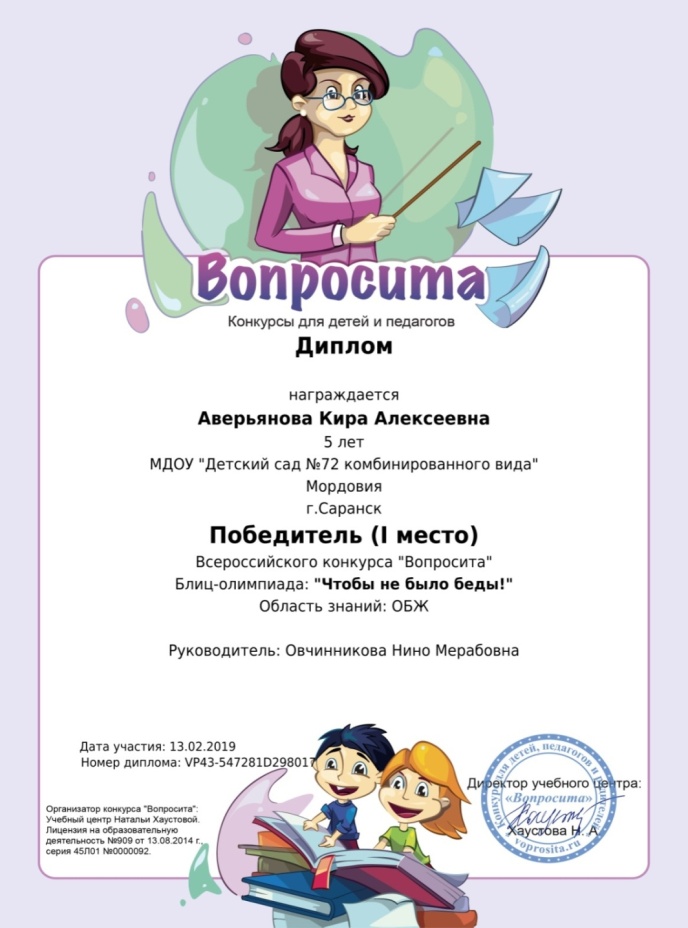 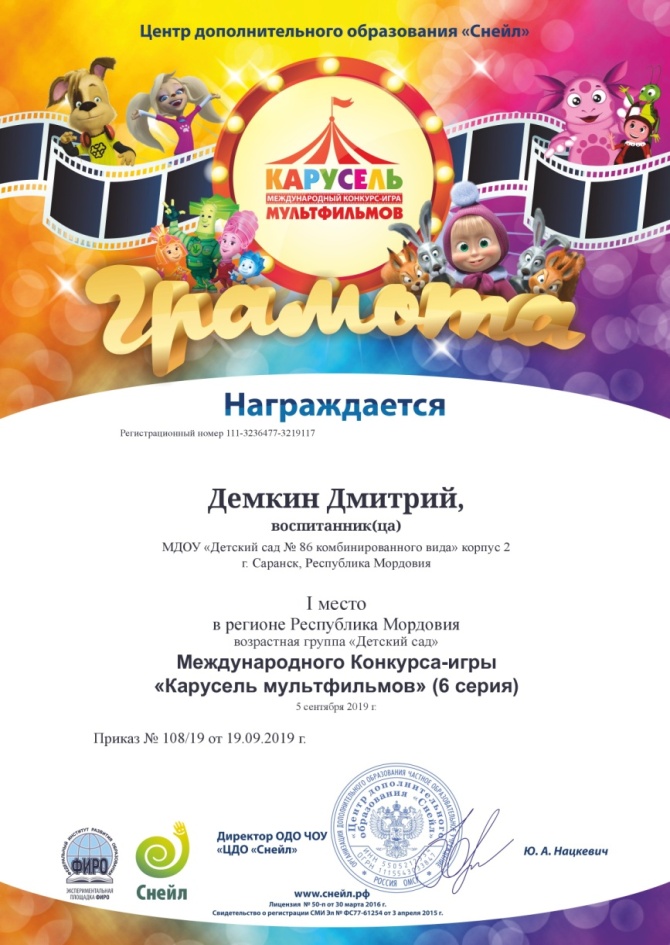 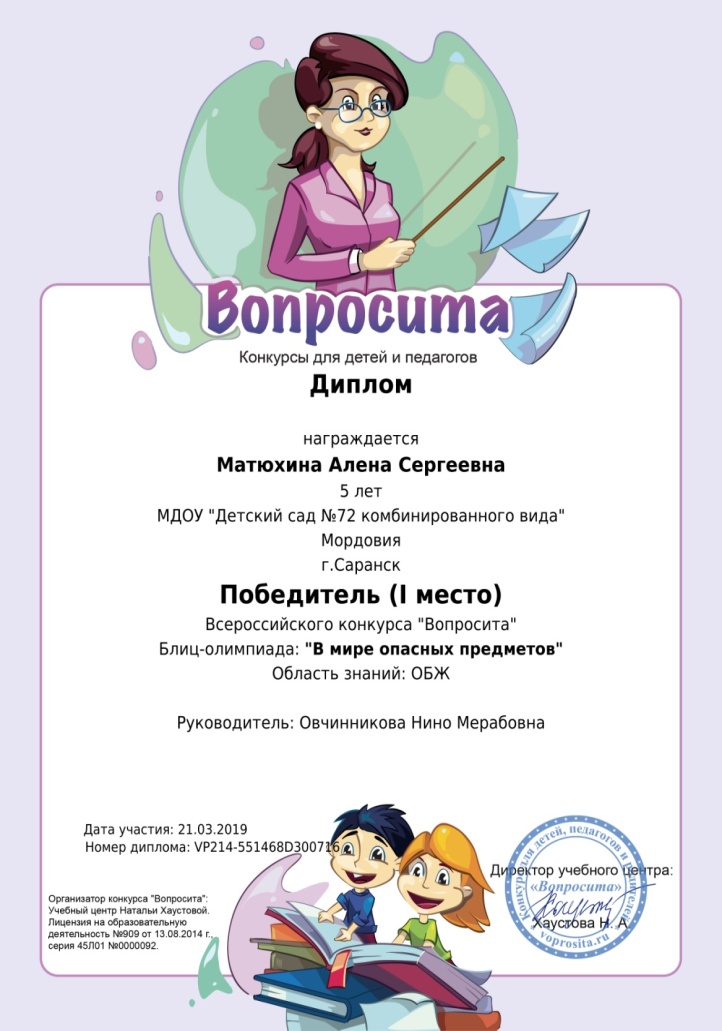 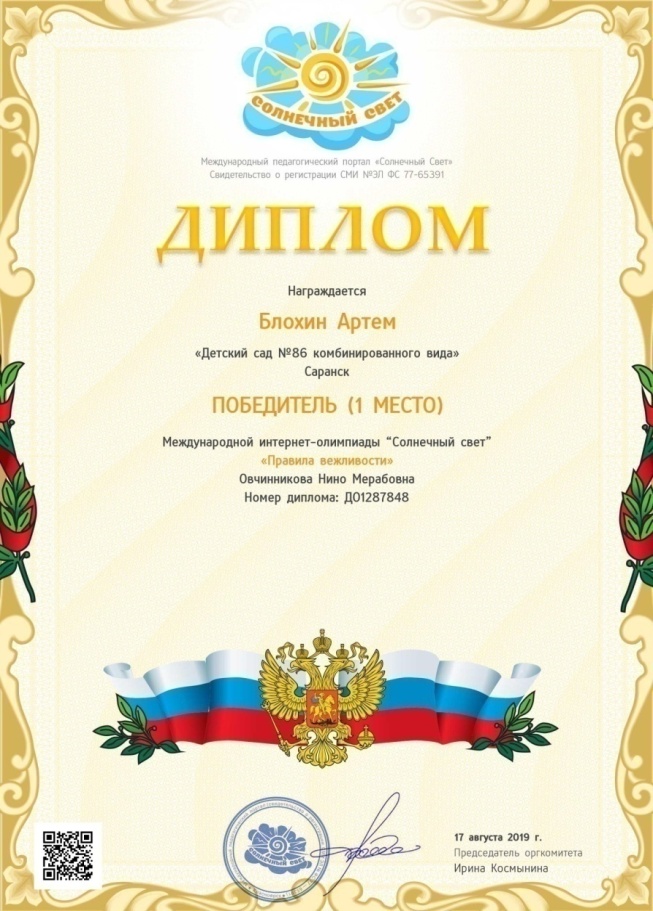 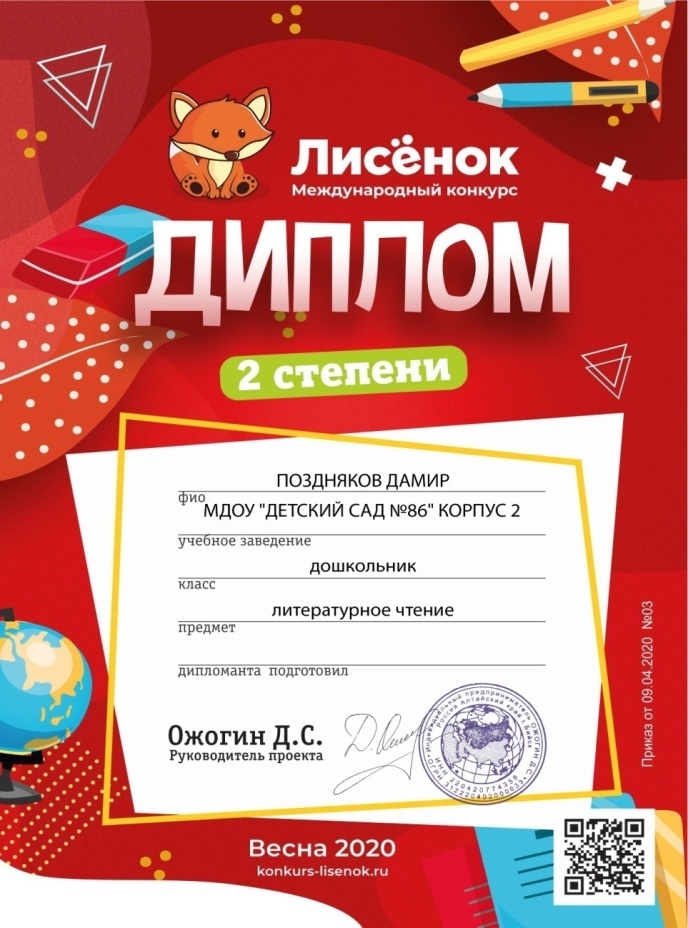 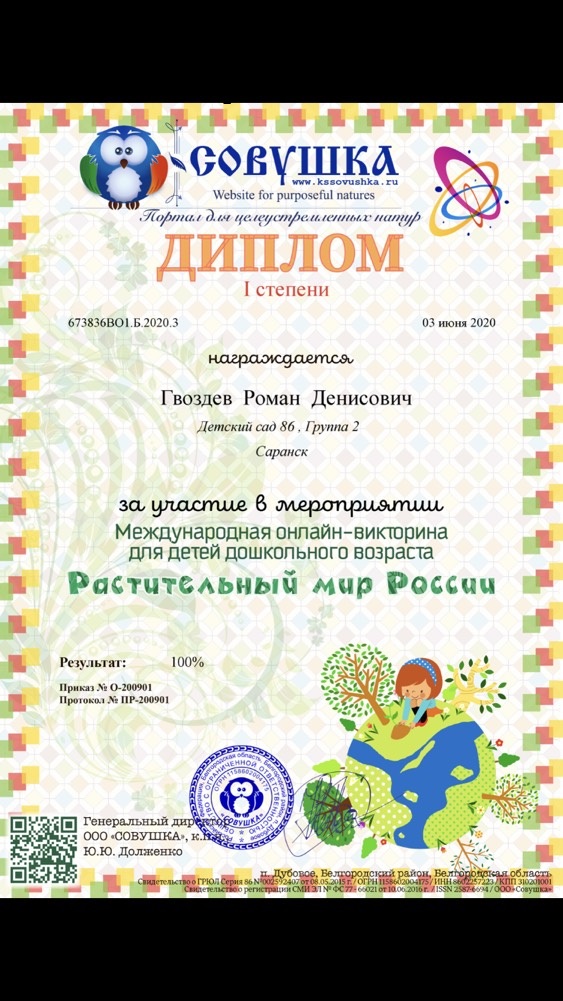 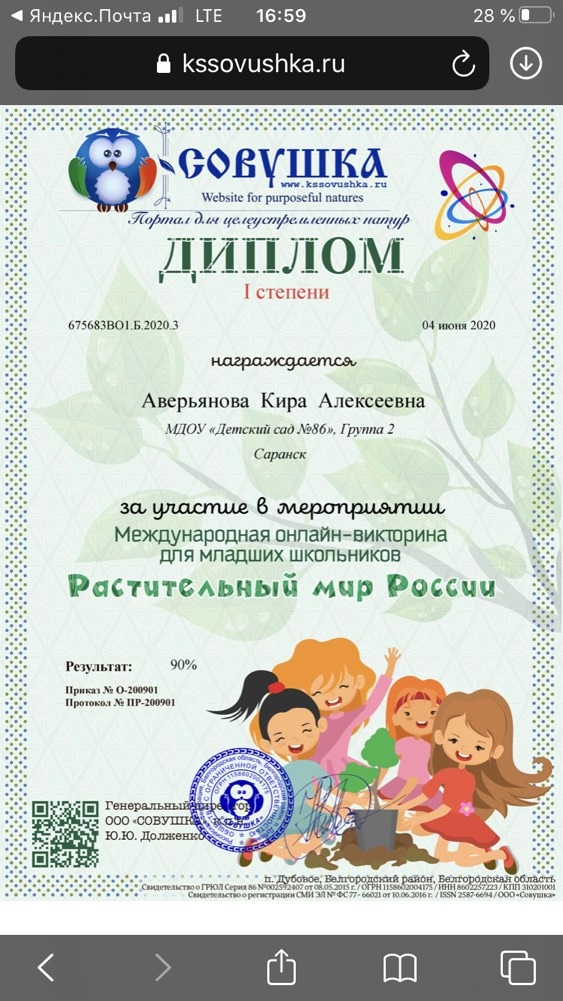 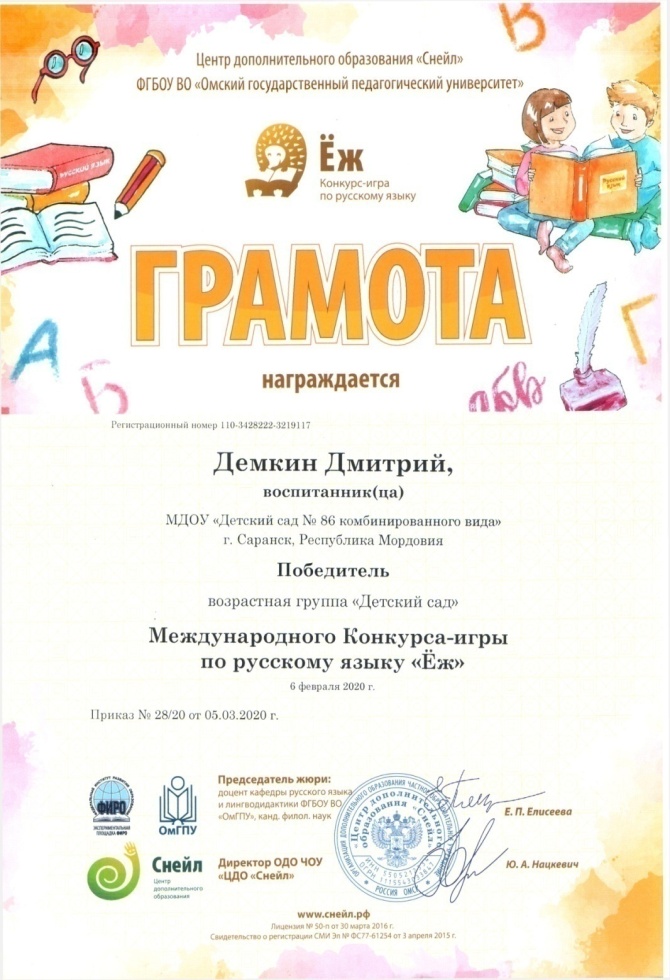 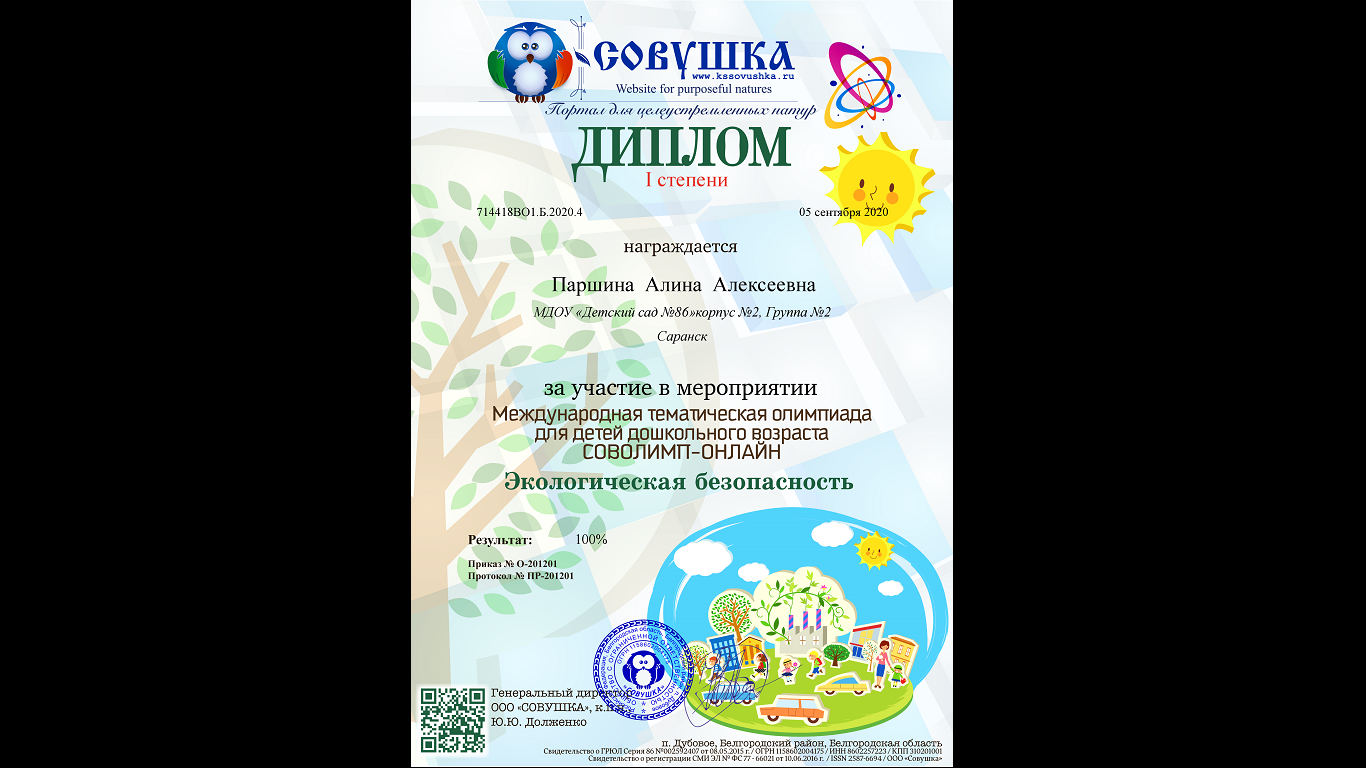 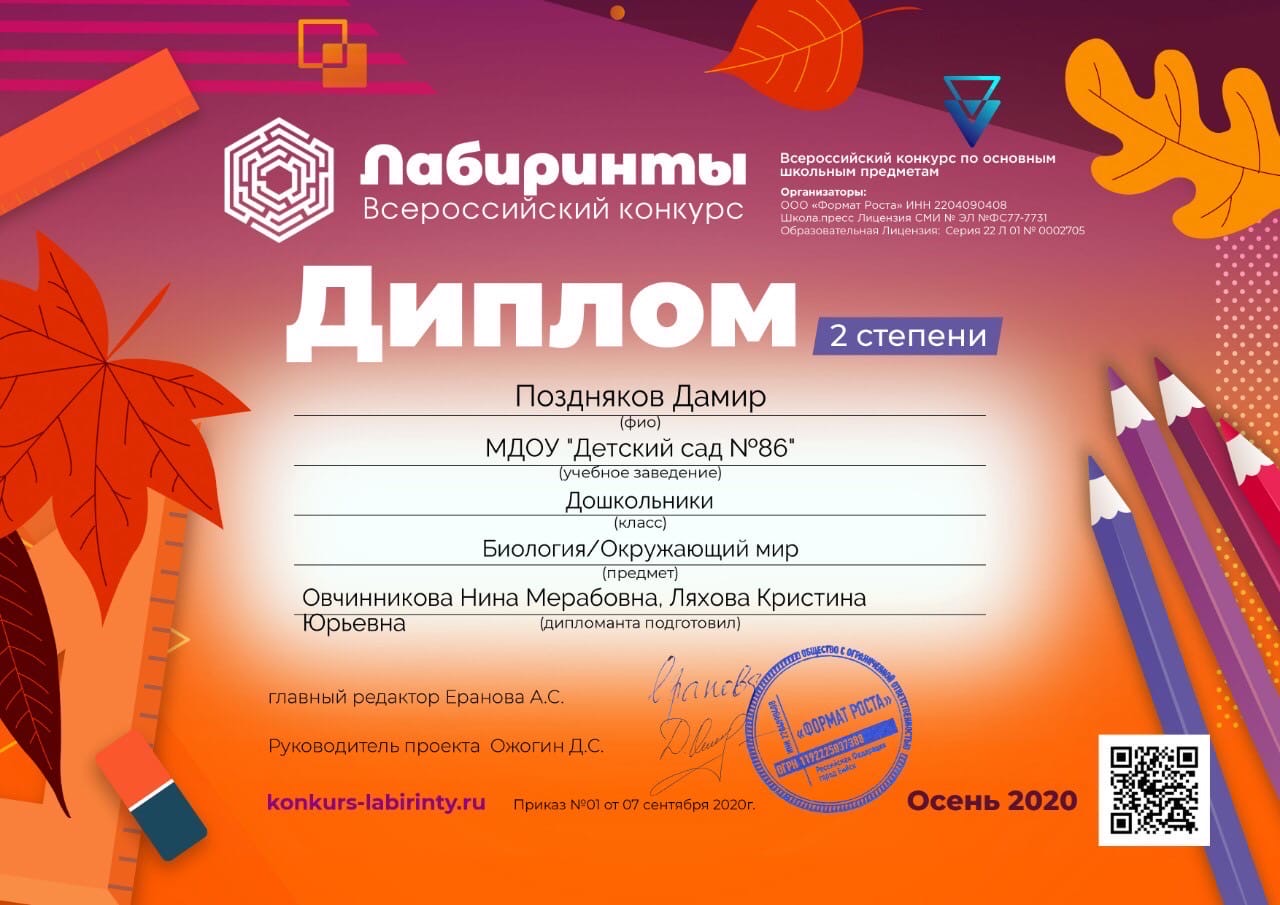 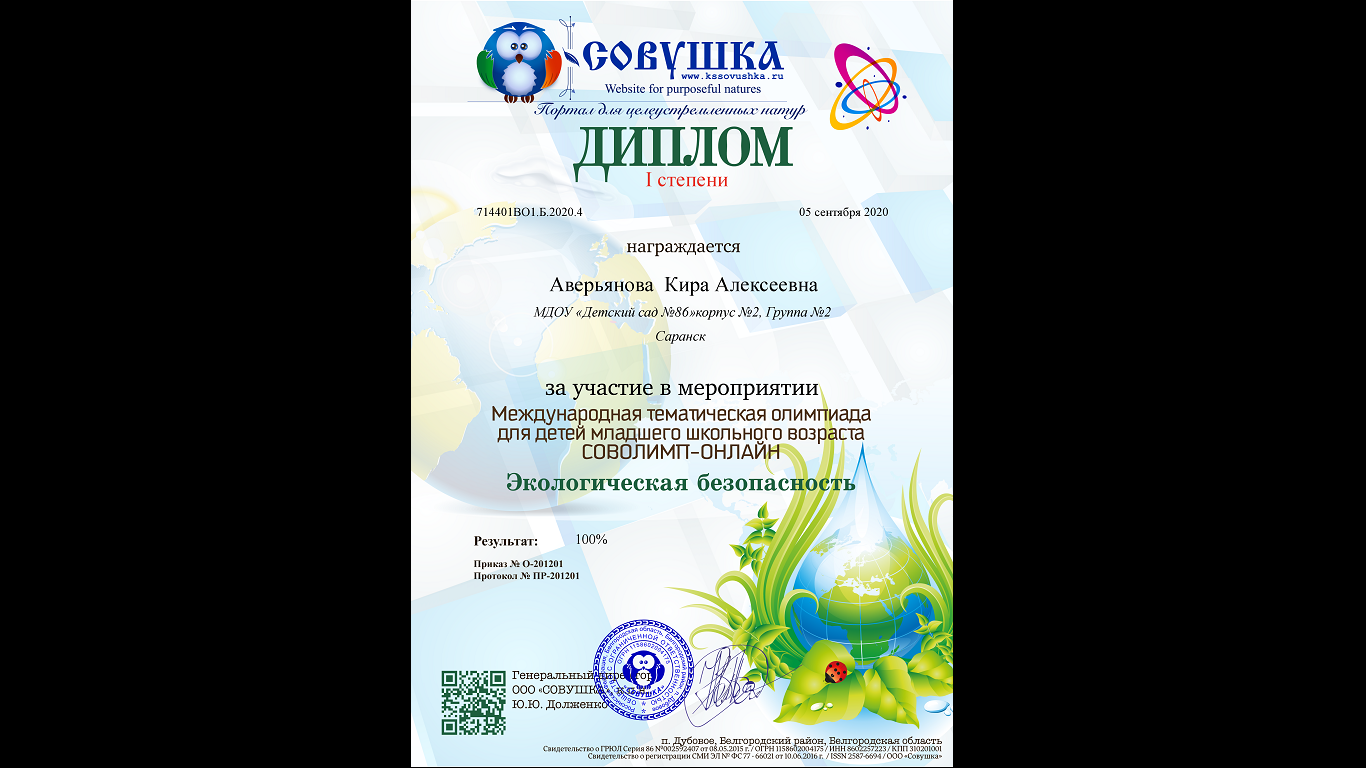 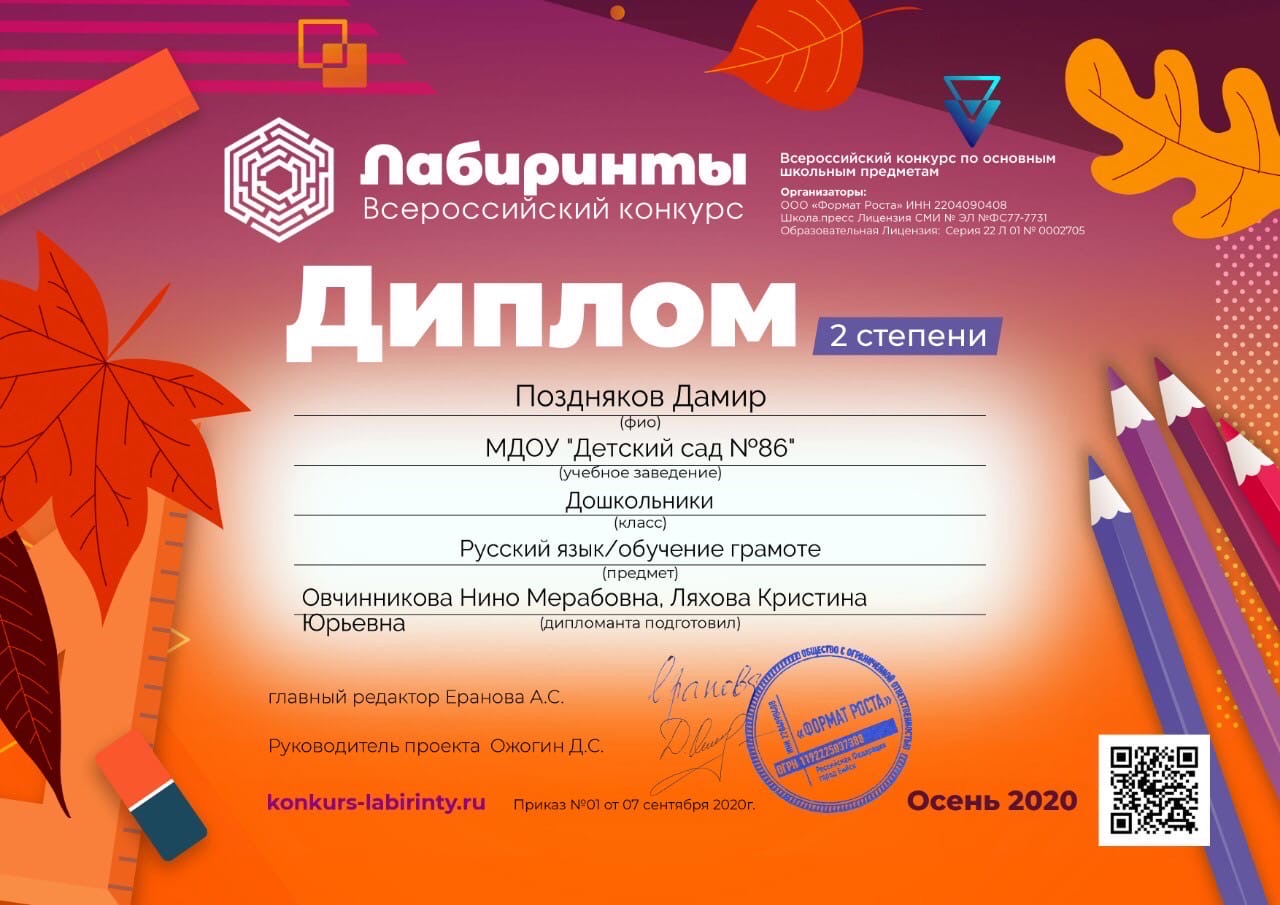 5. Наличие авторских программ, методических пособийне имею
6. Выступления на заседаниях методических советов, научно – практических конференциях, педагогических чтениях, семинарах, секциях, форумах, радиопередачах (очно)
Республиканский уровень:
Выступление– 1

Международный уровень:
Выступление - 1
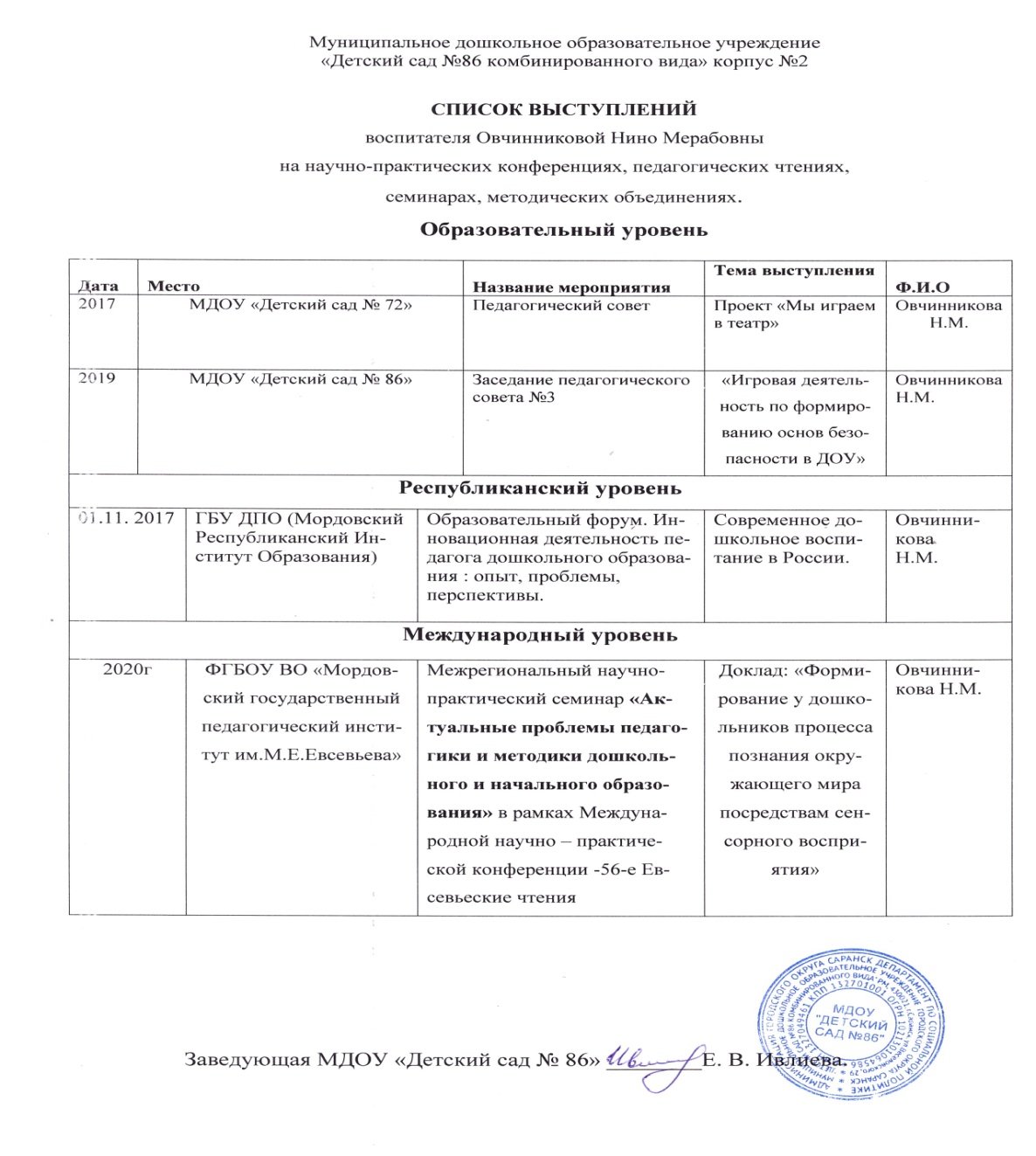 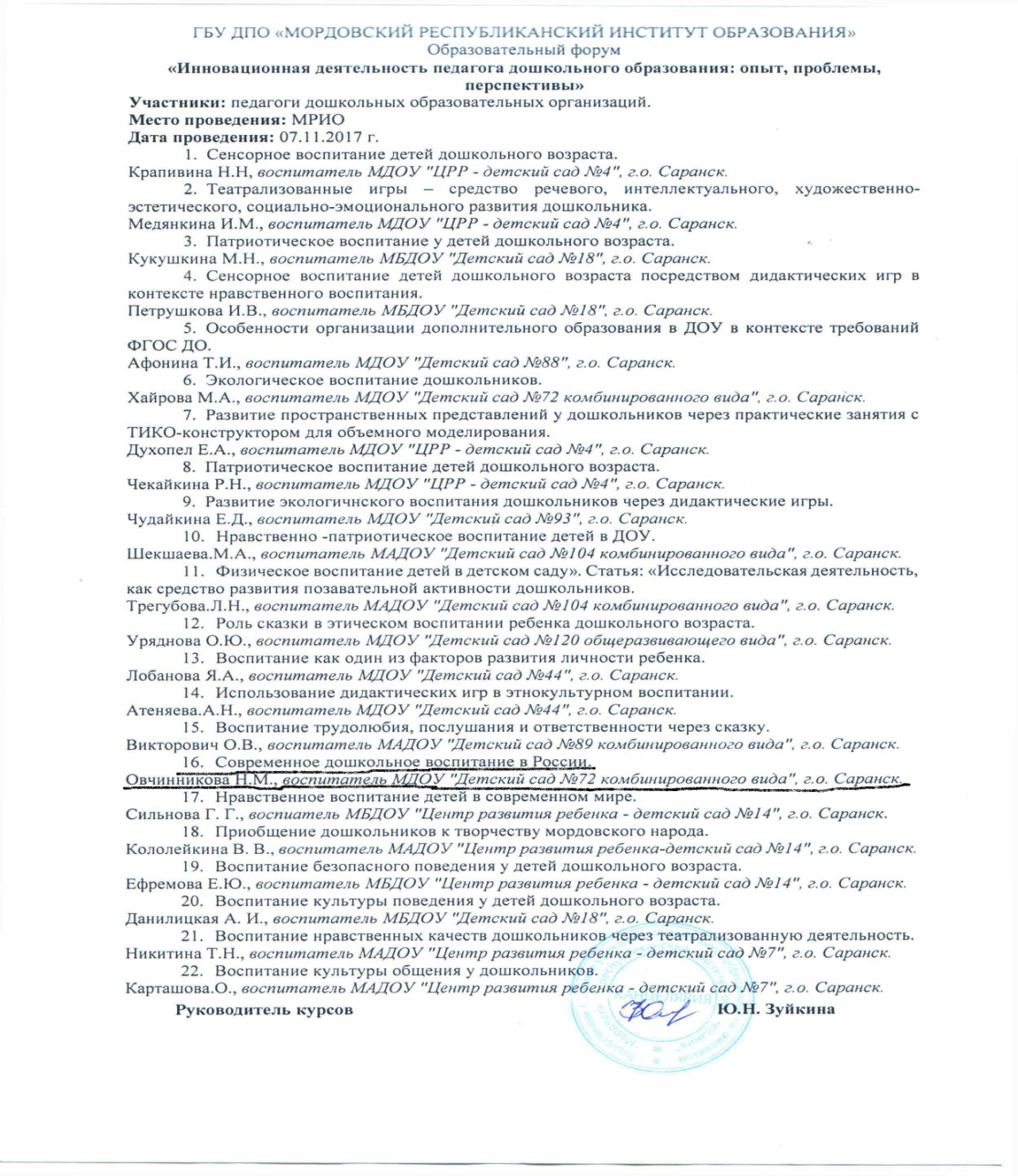 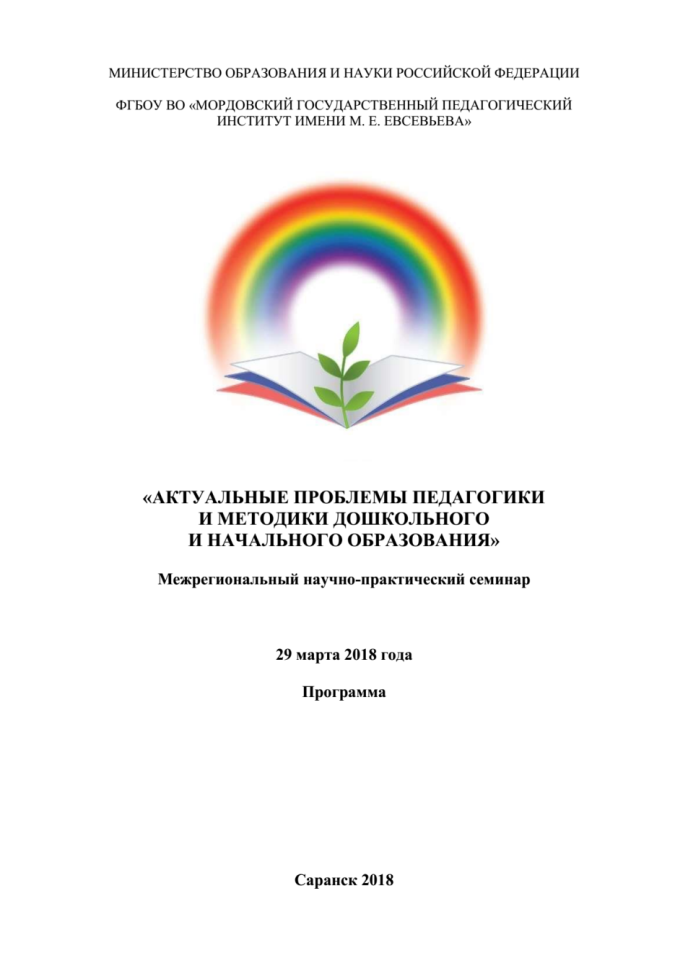 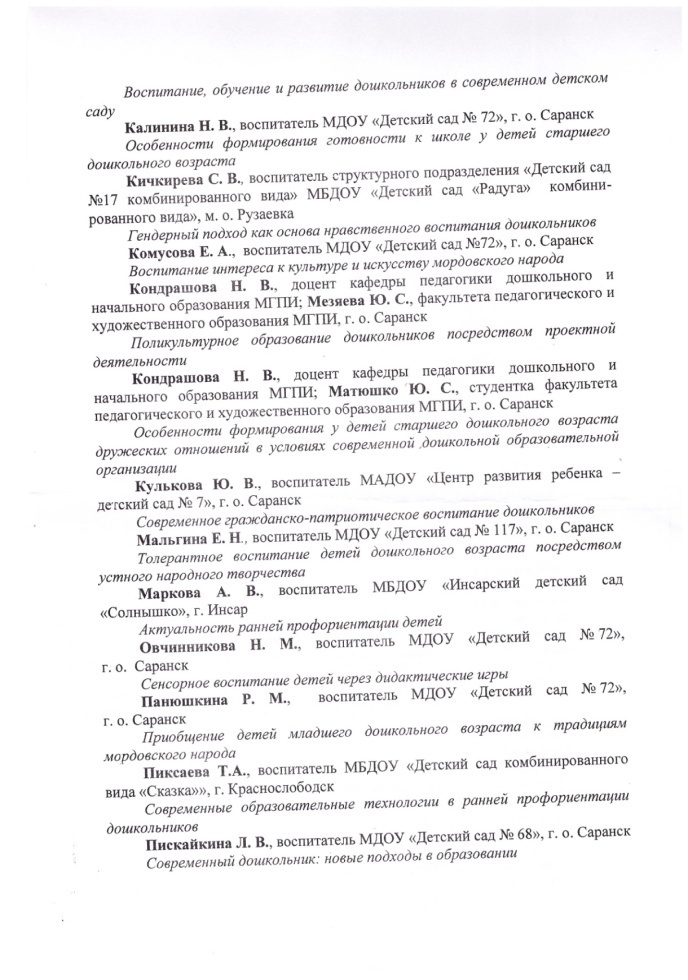 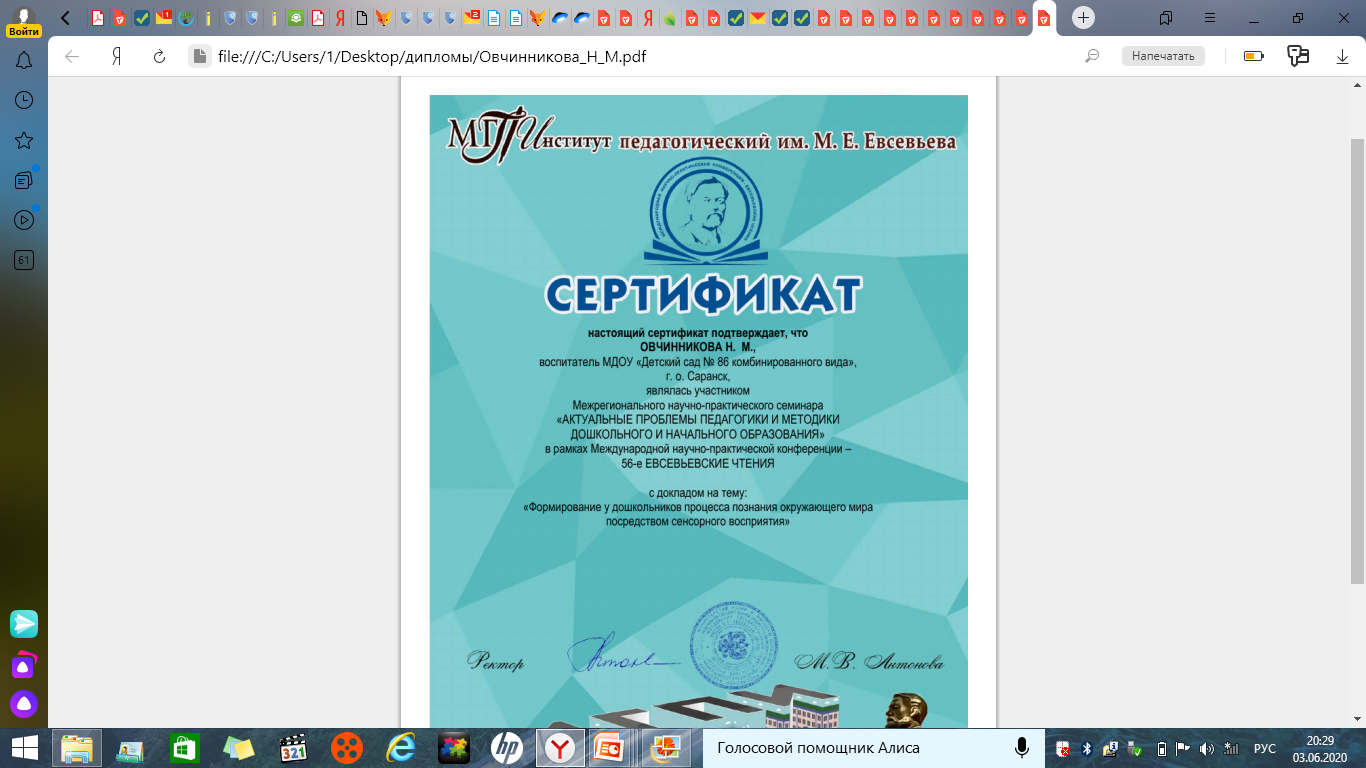 7. Проведение открытых занятий, мастер – классов, мероприятий
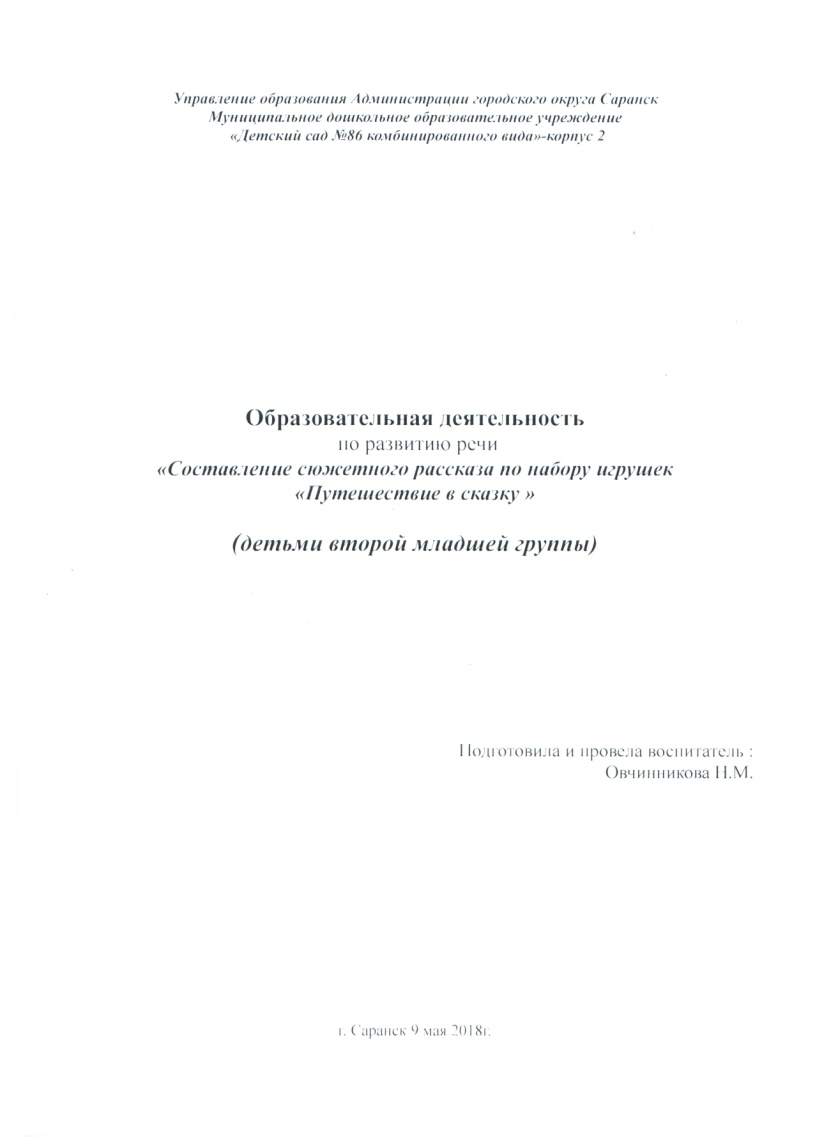 8. Экспертная деятельностьне имею
9. Общественно-педагогическая активность педагога: участие в комиссиях, педагогических сообществах, в жюри конкурсов
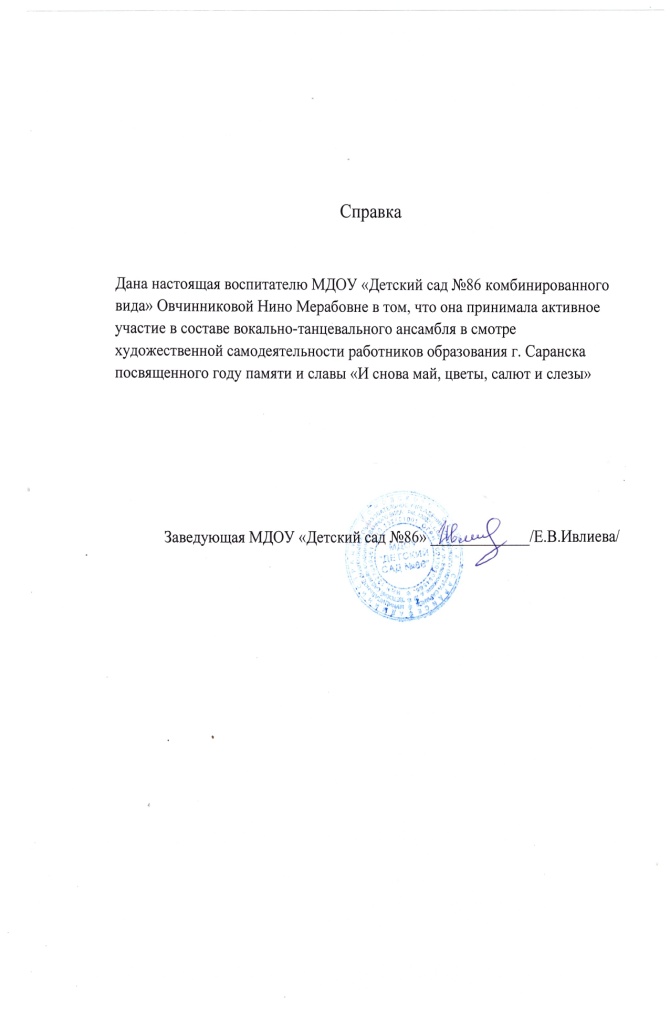 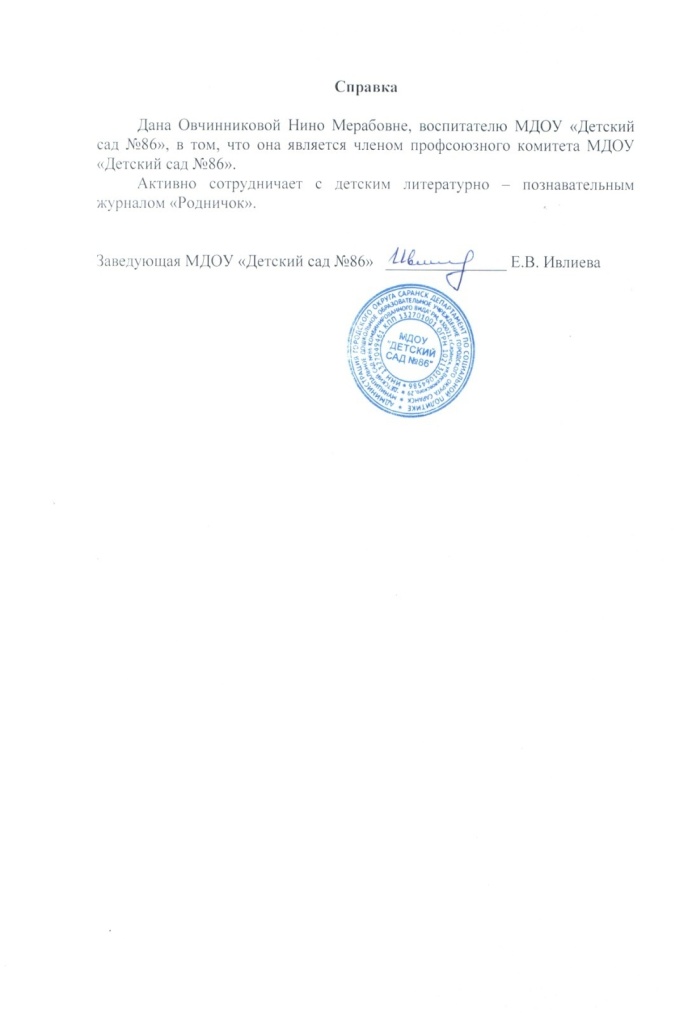 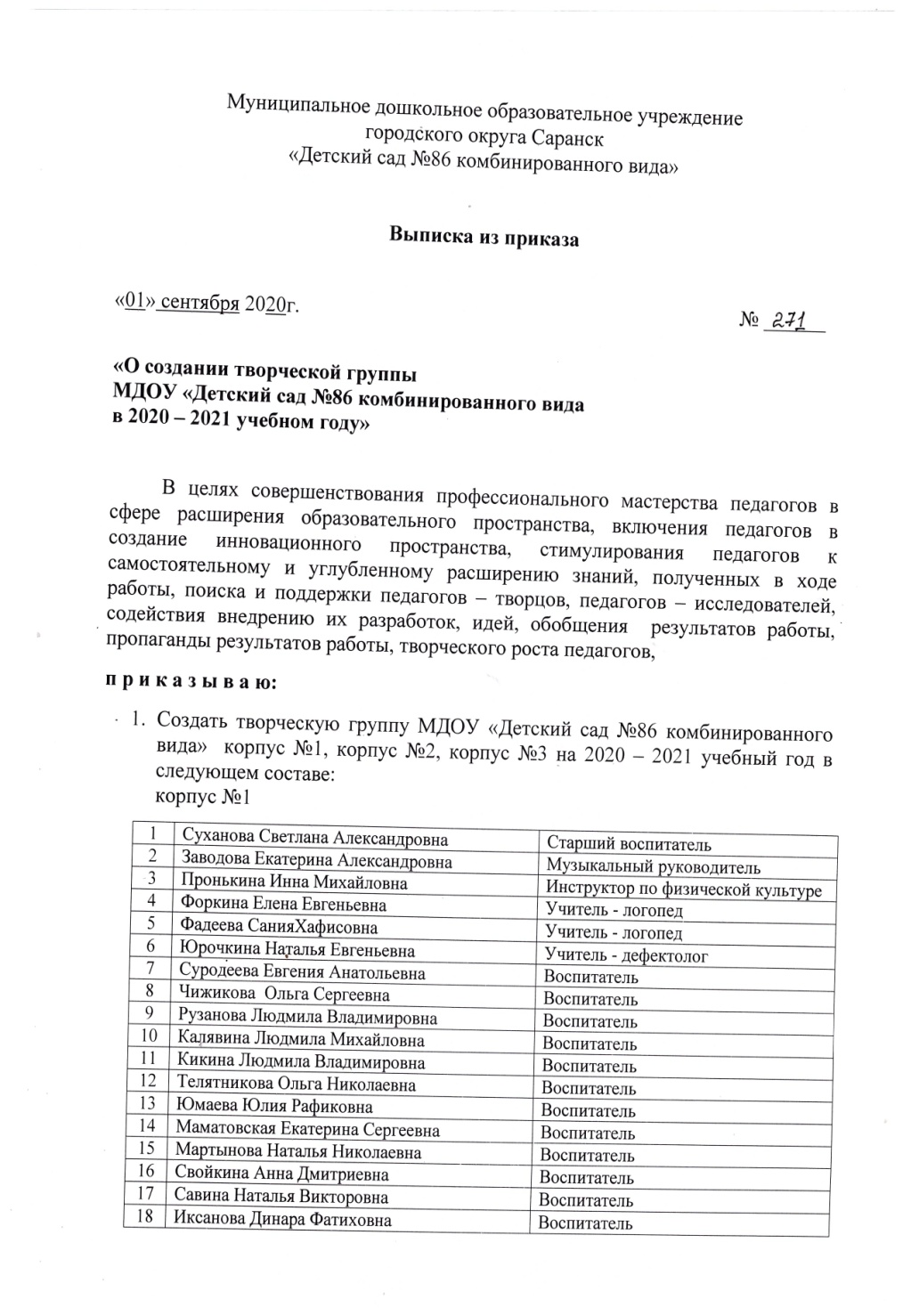 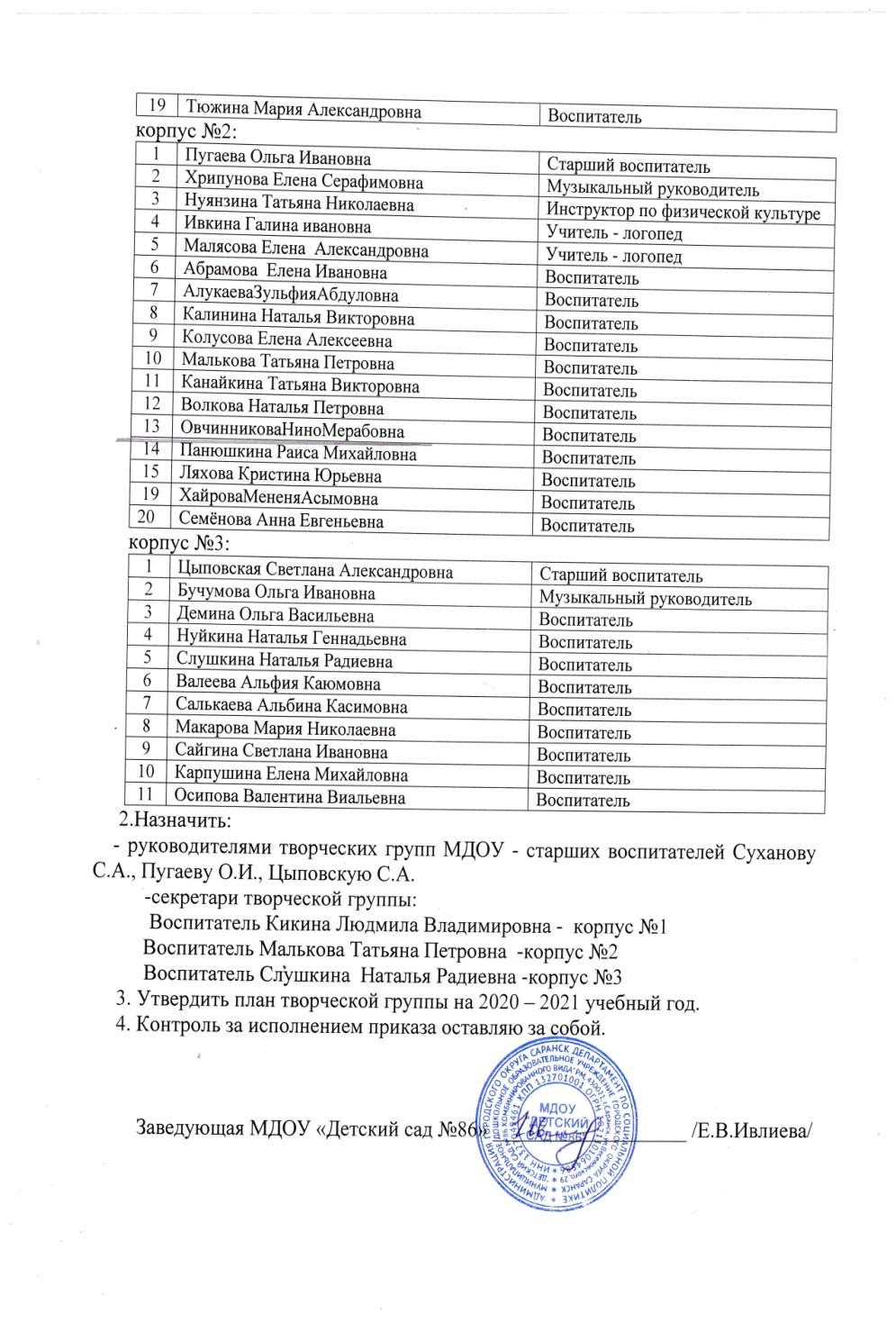 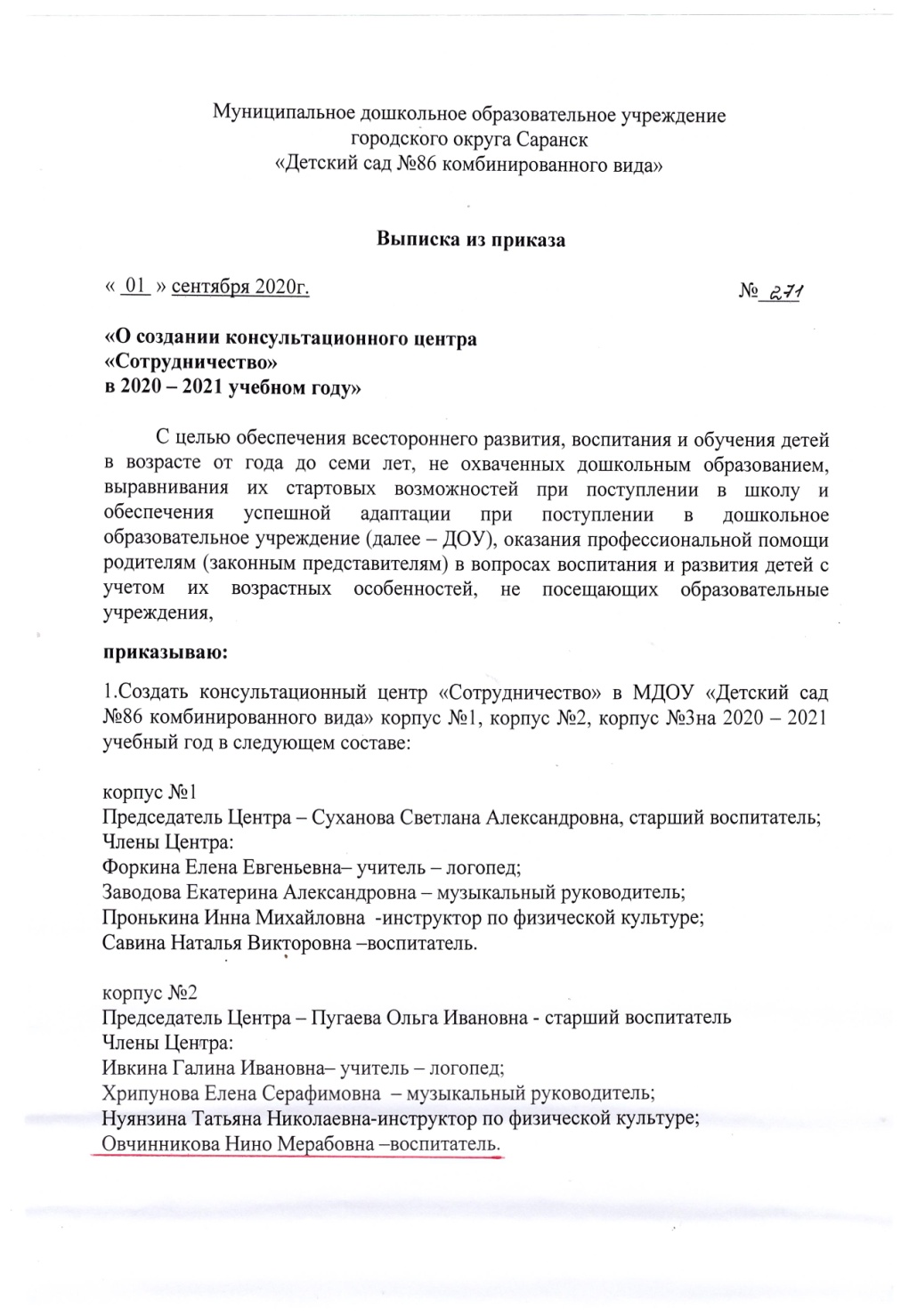 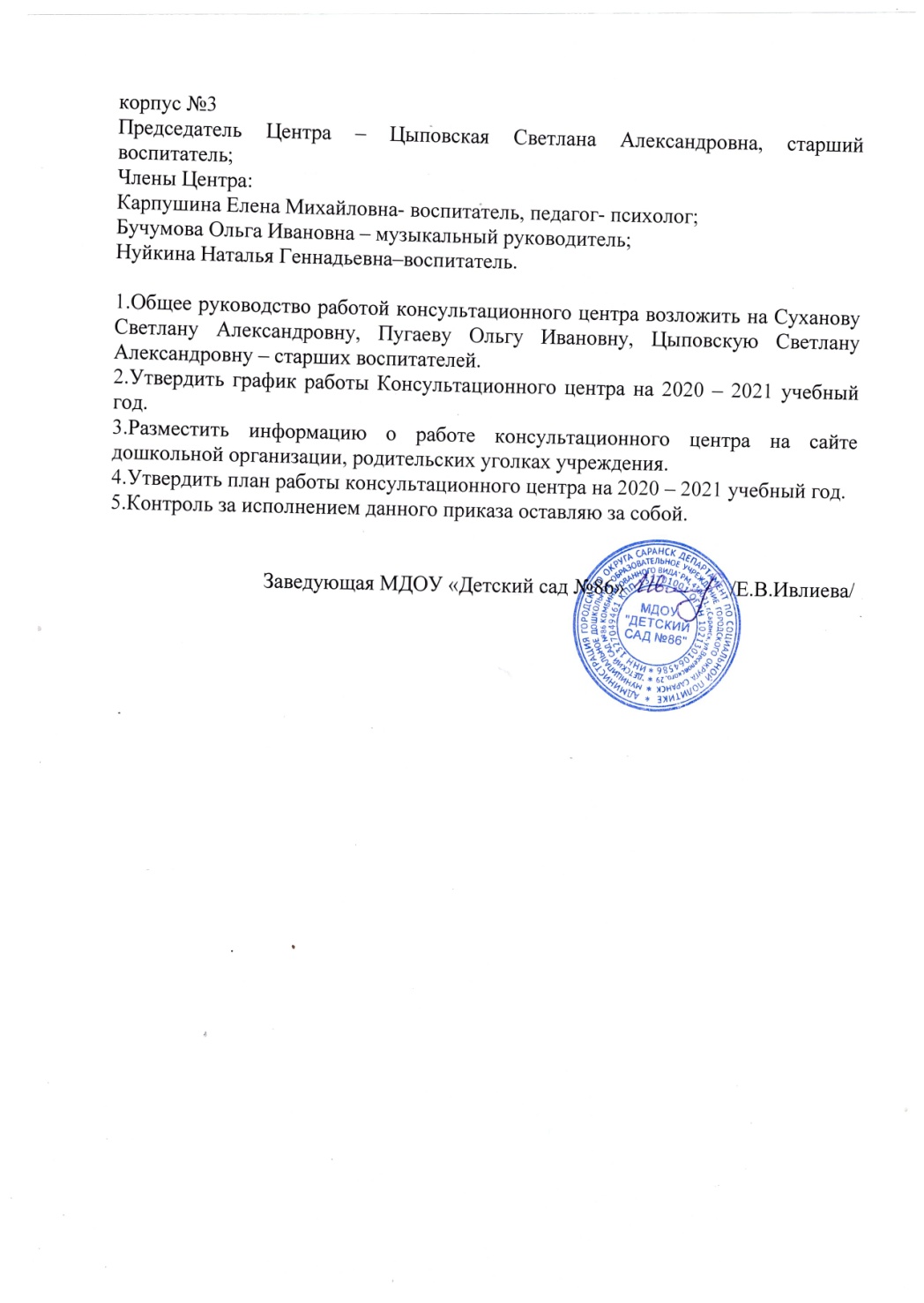 10. Позитивные результаты работы с воспитанниками
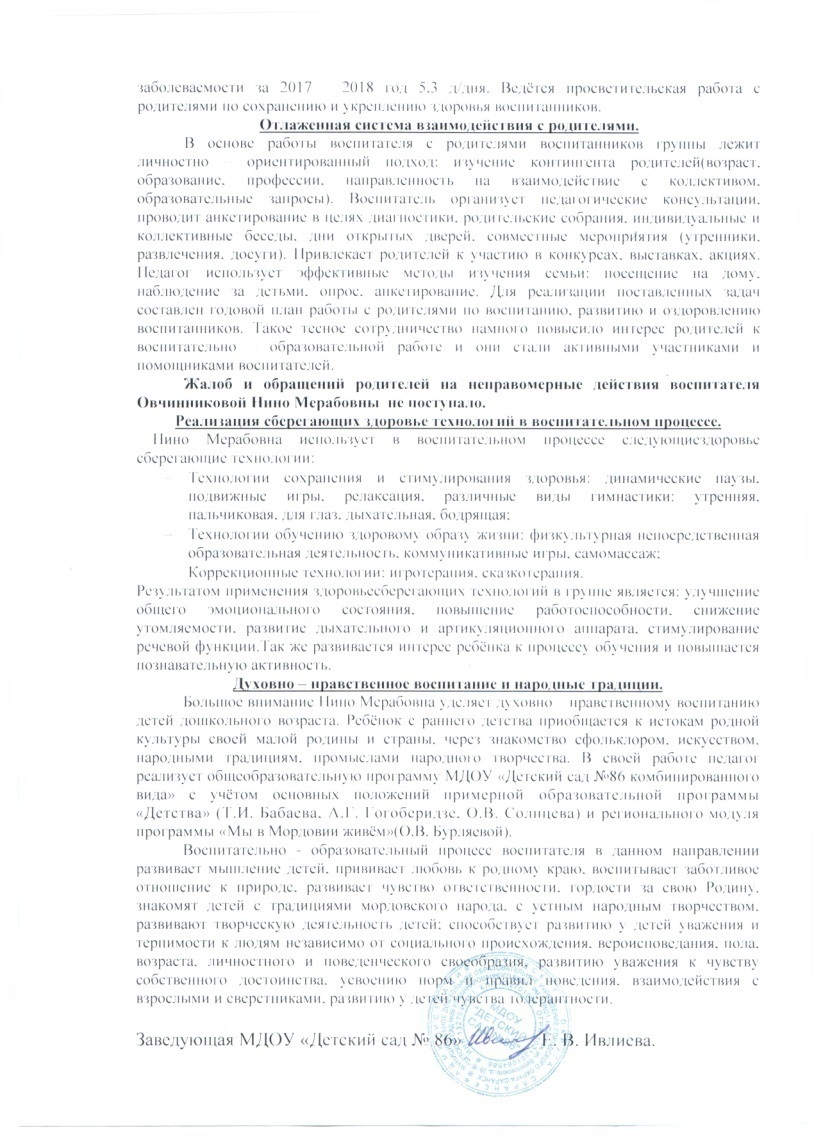 11. Качество взаимодействия с родителями
12. Работа с детьми из социально-неблагополучных семей
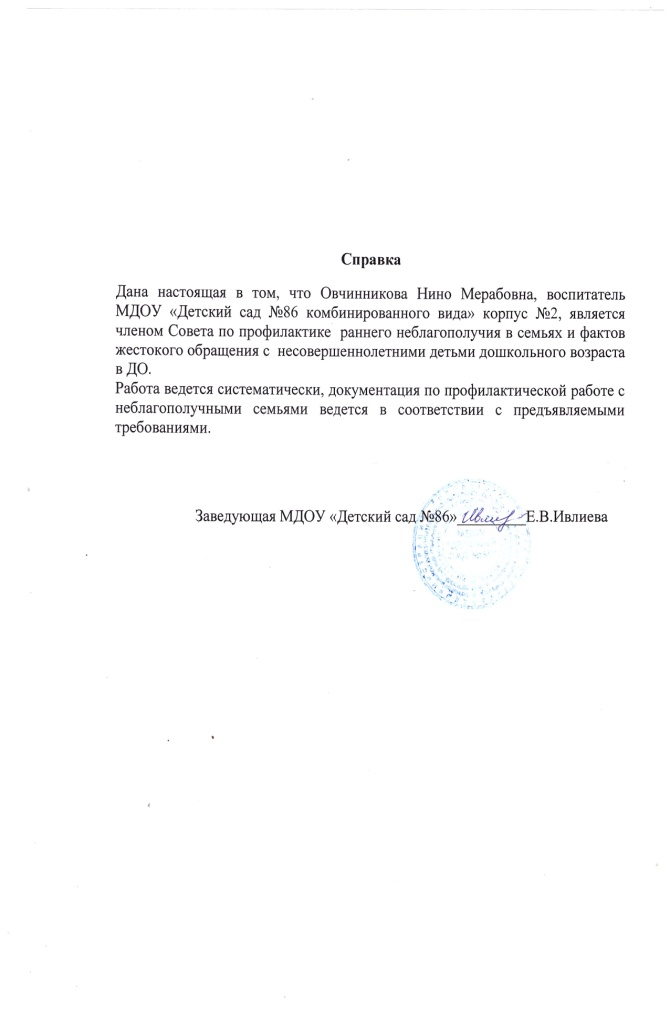 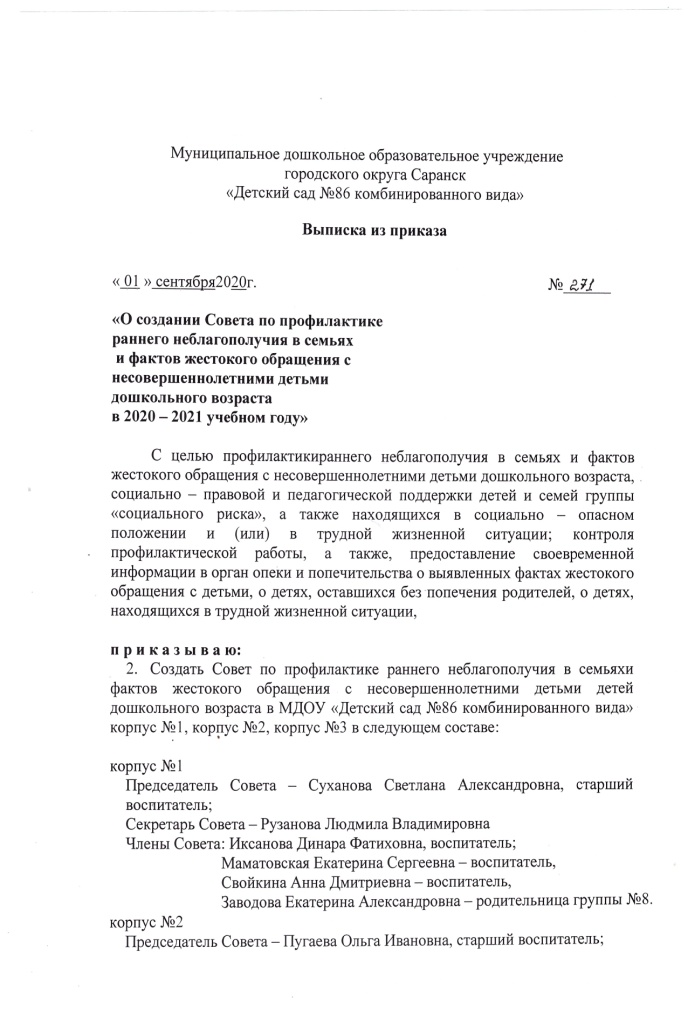 13. Участие педагога в профессиональных конкурсах
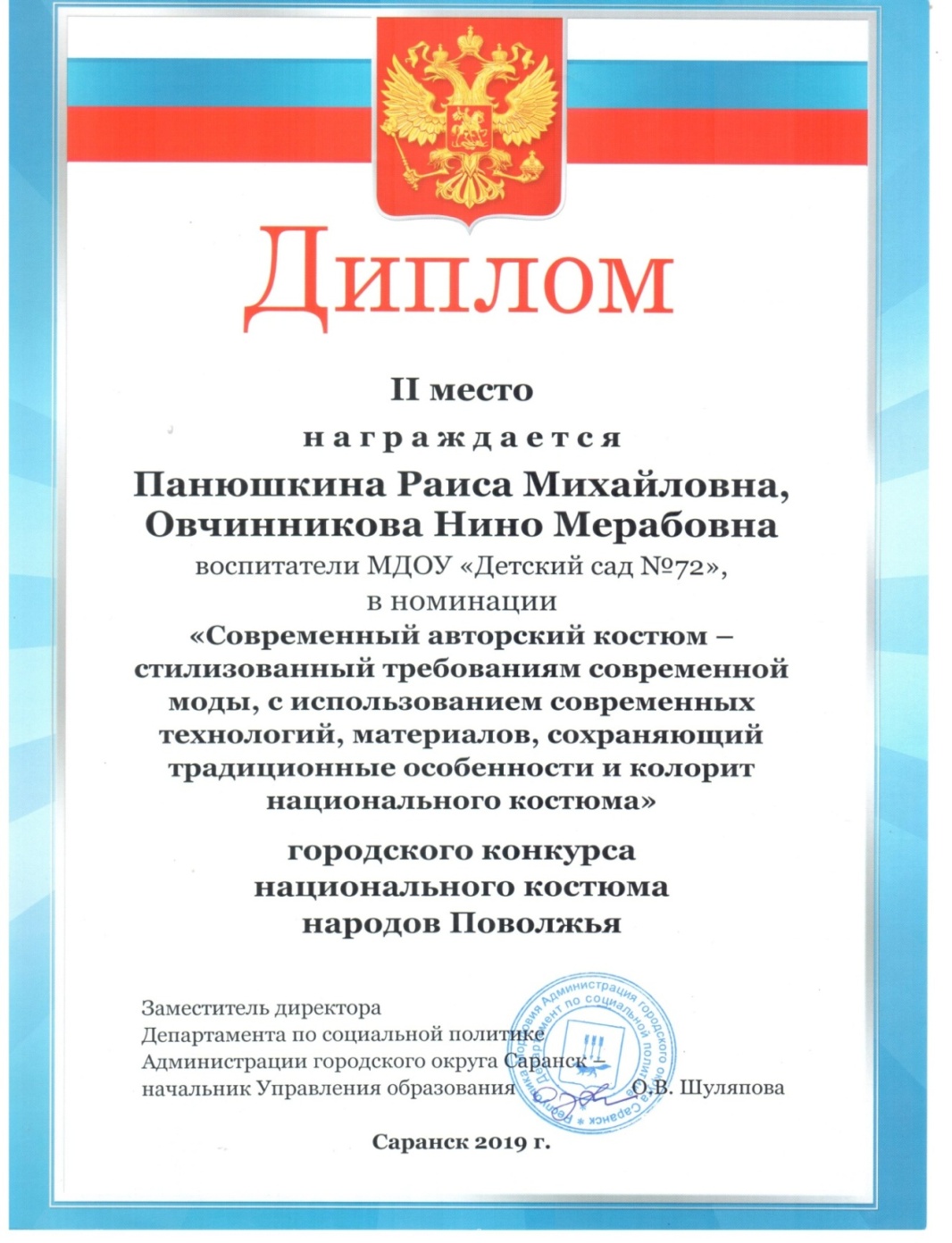 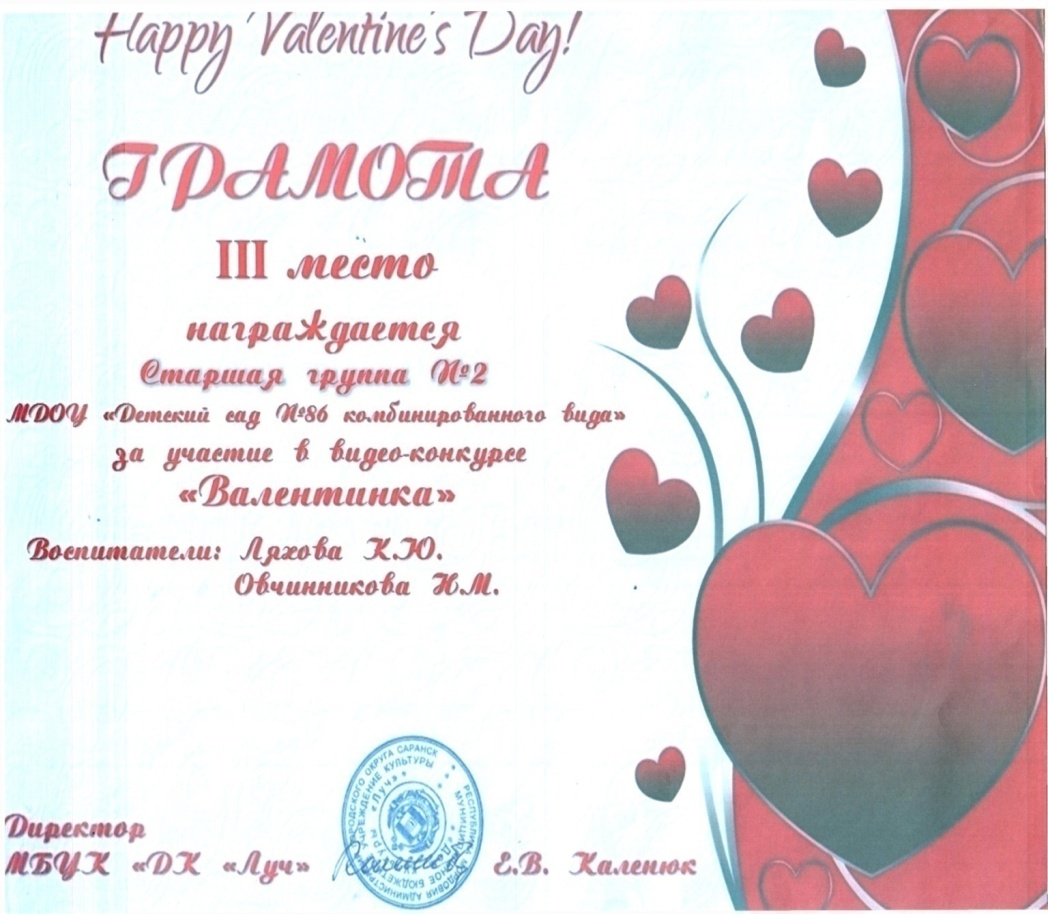 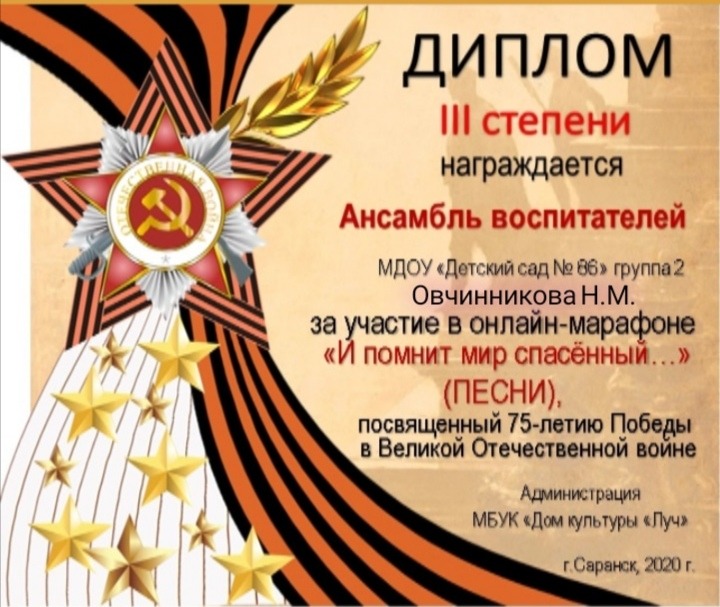 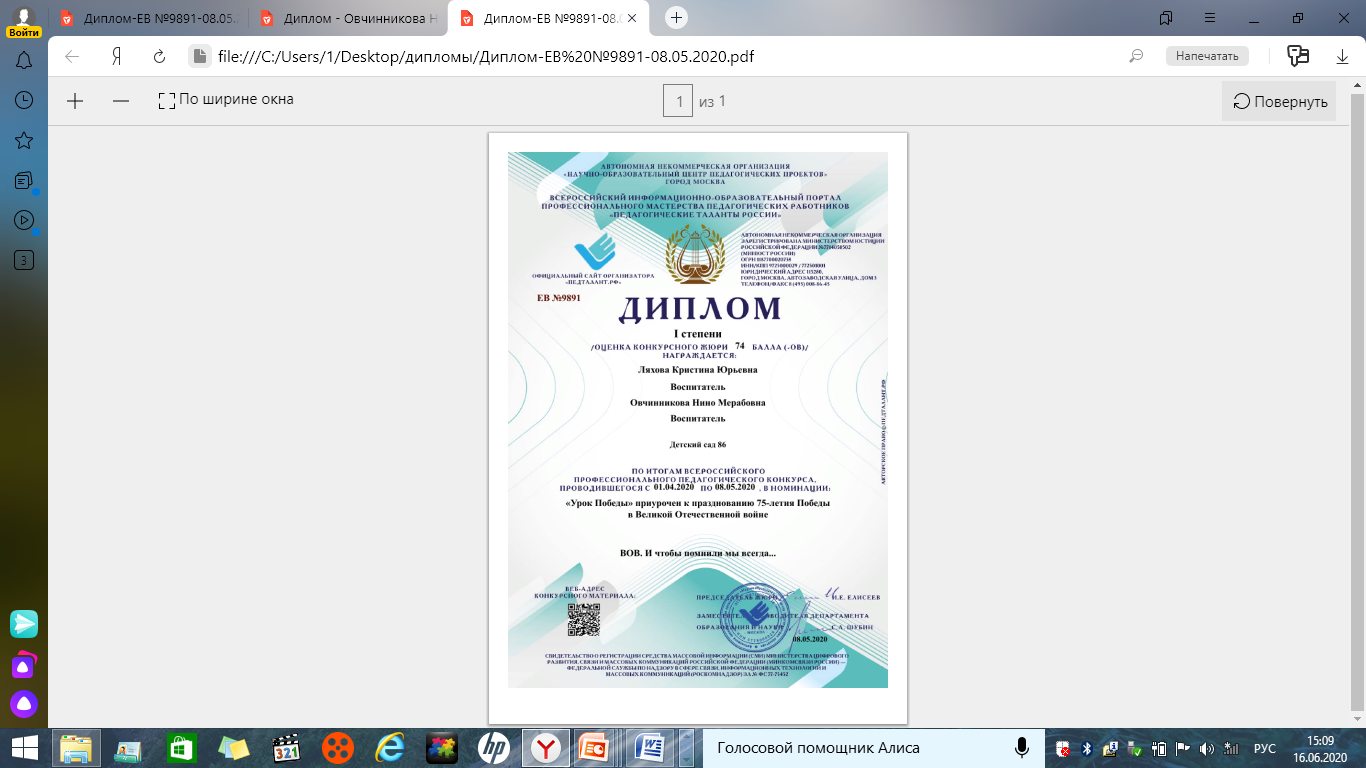 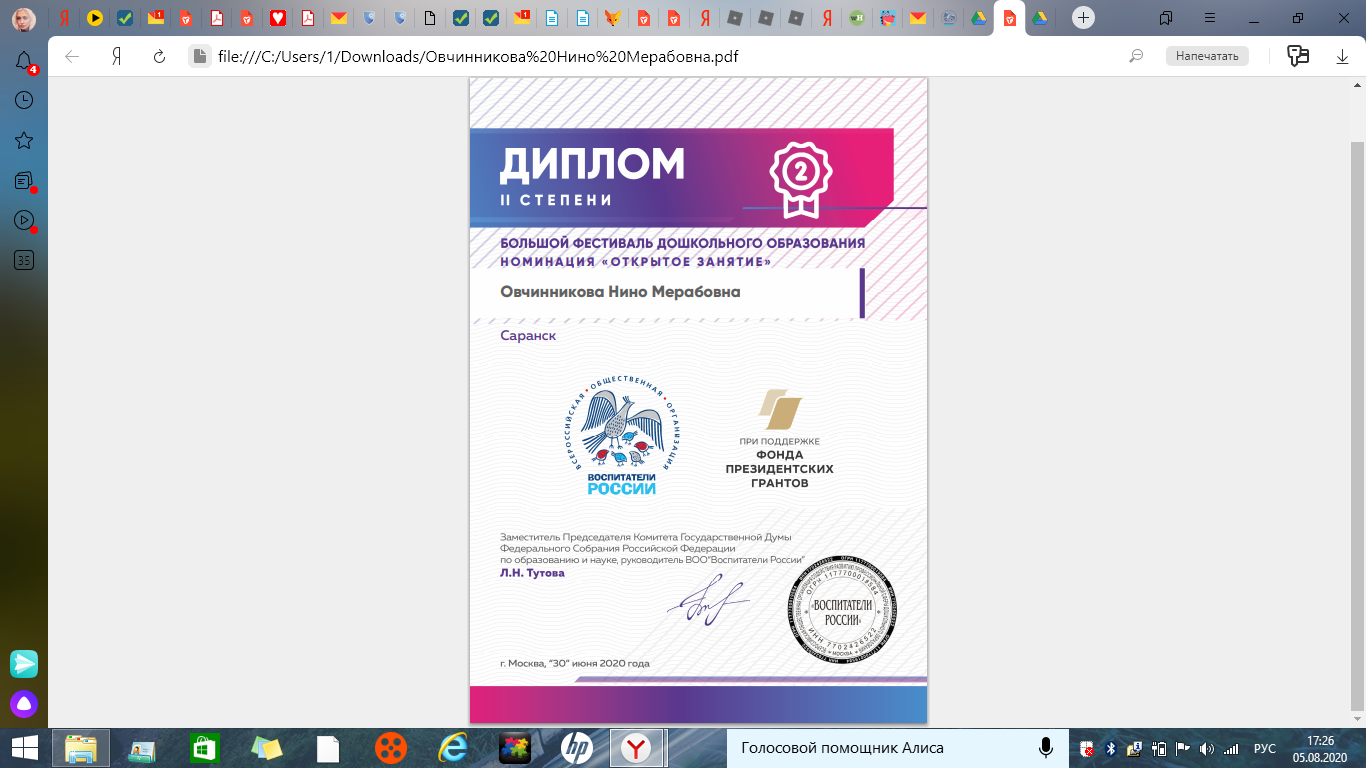 14. Награды и поощрения
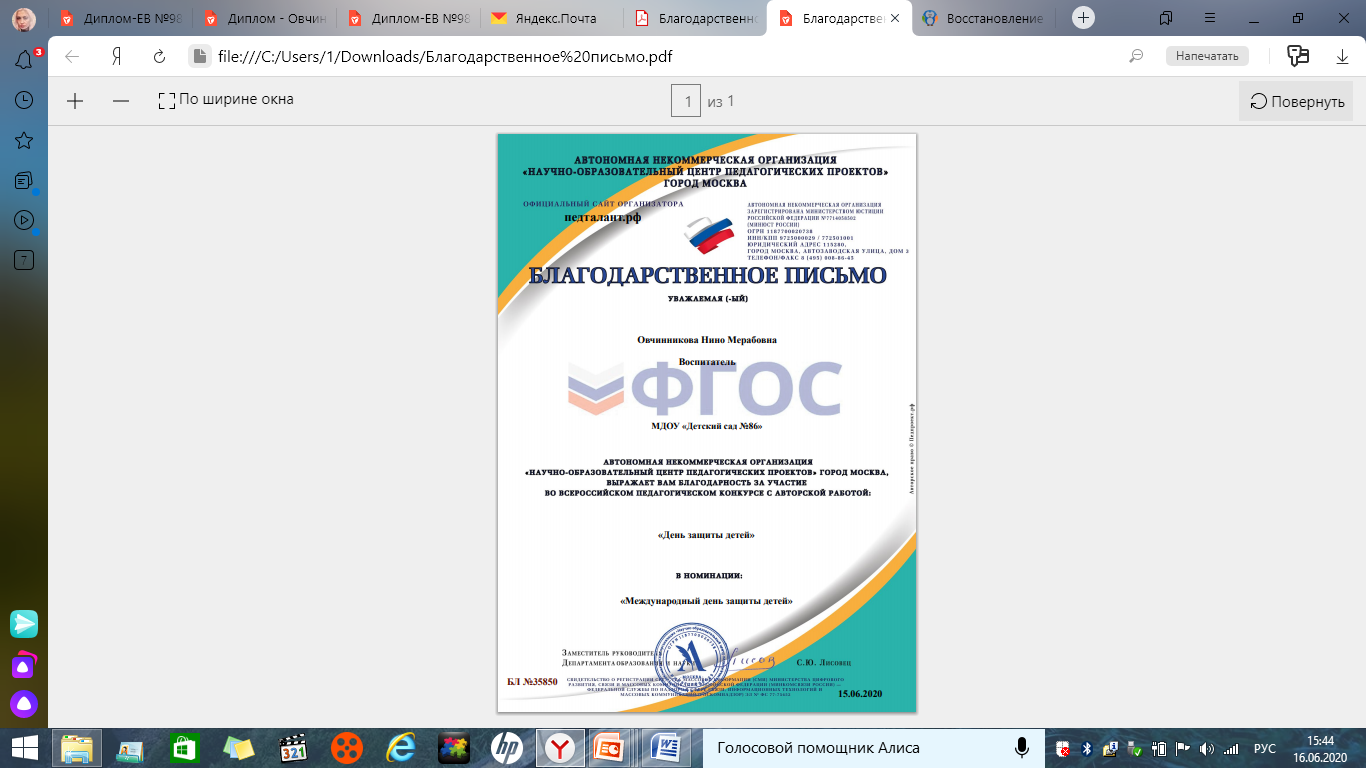 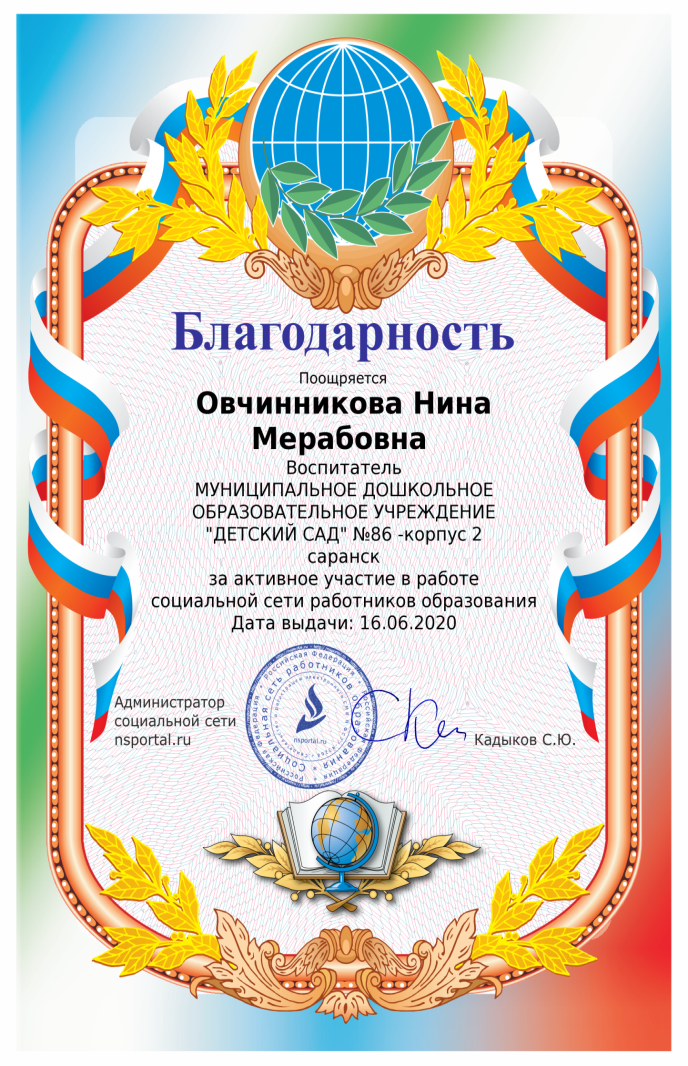 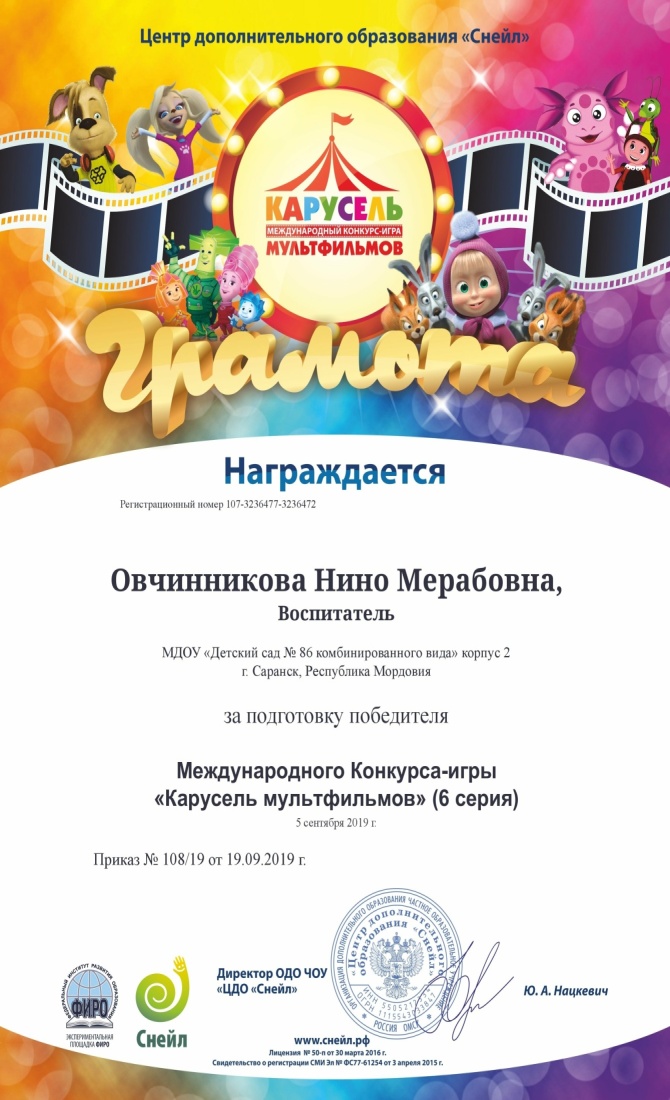 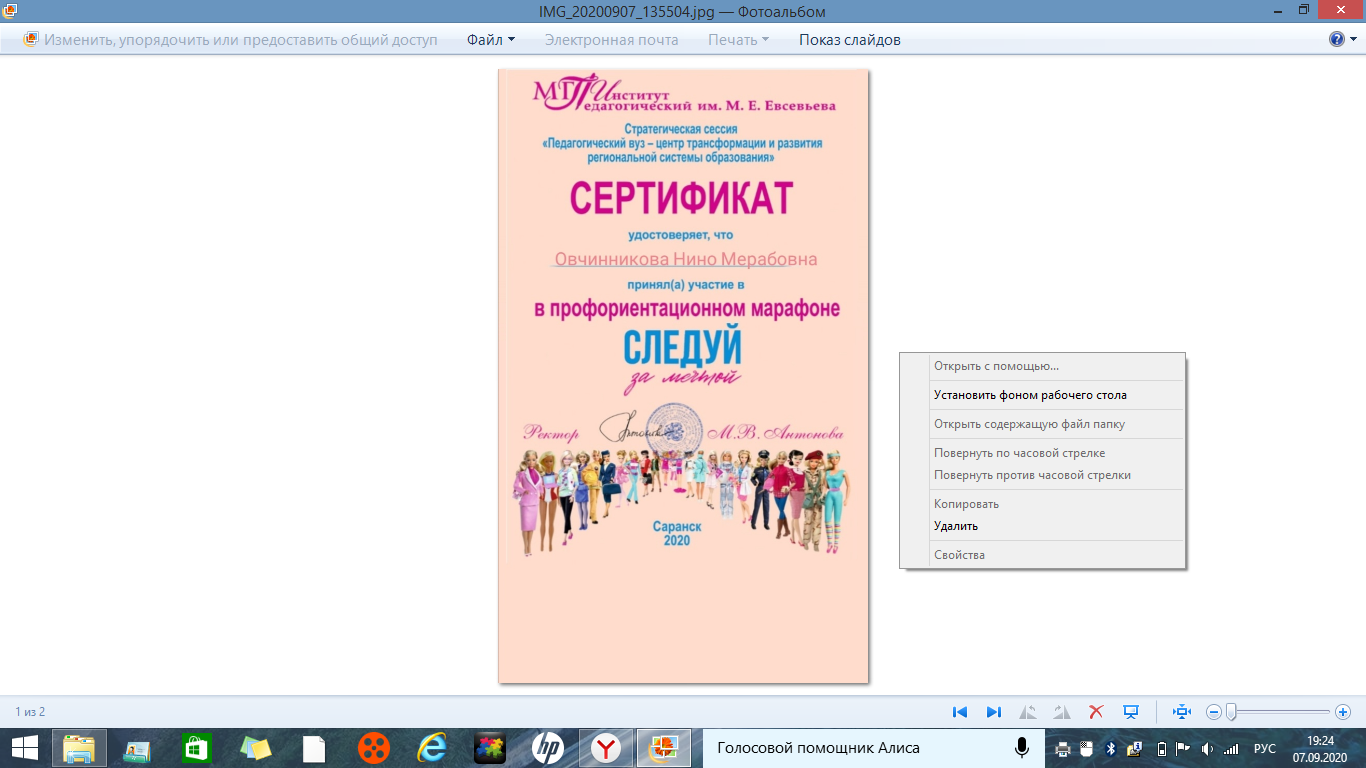